Overview of CGM & Diabetes Pump Products
MAYA HARDMAN, PHARMD, PHC, AAHIVP, BC-ADM
SATURDAY, JANUARY 20, 2024
Learning Objectives
DEFINE & DIFFERENTIATE
COMPARE & CONTRAST
APPLY
LOCATE
CONTINUOUS GLUCOSE MONITORS & INSULIN PUMPS
KNOWLEDGE OF DIFFERENT CLASSES OF INSULIN
RESOURCES FOR CONTINUOUS GLUCOSE MONITORS & INSULIN PUMPS
DIFFERENT TYPES OF DIABETES
2
OBJECTIVE 1: DEFINE & DIFFERENTIATE
TYPES OF DIABETES
TYPES OF MONITORING
TYPES OF INSULIN PUMPS
3
TYPES OF DIABETES
1
1.5
2
TYPE 1 DIABETES
Type 1.5 diabetes
Type 2 diabetes
Insulin deficiency
combination of T1DM and T2DM
insulin resistance
20XX
4
Insulin pharmacology review
Insulin In The Body:
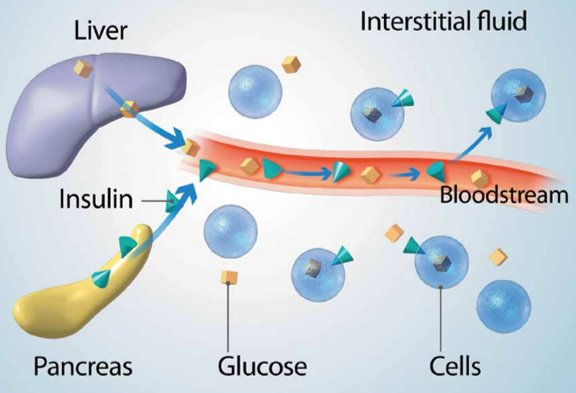 Hormone produced by the pancreas to transport glucose into cells for energy
Diabetes can alter insulin production/function:
Type 1 diabetes: ~0 insulin
Type 2 diabetes: insulin resistance
Source: Medtronic – Basics of Insulin Pump Therapy
5
Insulin pharmacology review
Insulin Requirements:
The body has 2 insulin “modes”
Basal: minimum insulin required to throughout day, regardless of meals
Bolus: insulin required to bring glucose back to normal range after spiking
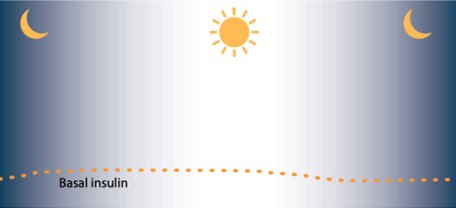 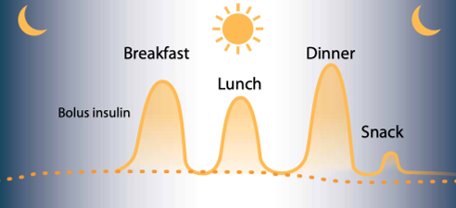 Source: Medtronic – Basics of Insulin Pump Therapy
6
OBJECTIVE 1: DEFINE & DIFFERENTIATE
TYPES OF DIABETES
TYPES OF MONITORING
TYPES OF INSULIN PUMPS
7
TYPES OF MONITORING
BLOOD GLUCOSE MONITORING (BGM):
Continuous glucose monitoring (CGM):
Considered the "traditional" form of monitoring
Capillary blood glucose reading
One point in time
~15 min lag from food ingestion
"Newer" form of monitoring
Interstitial fluid glucose reading
Point in time plus trends
~15 min lag from capillary reading
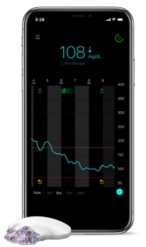 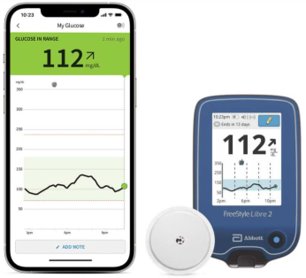 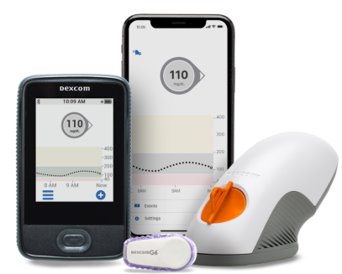 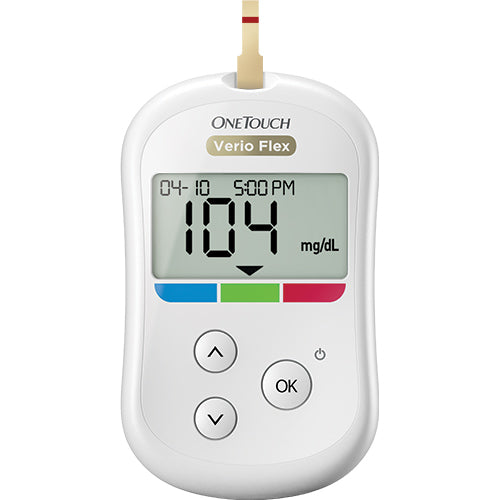 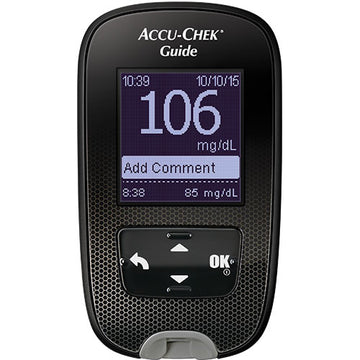 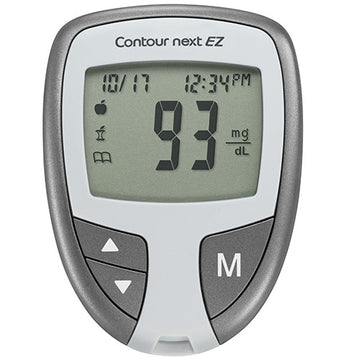 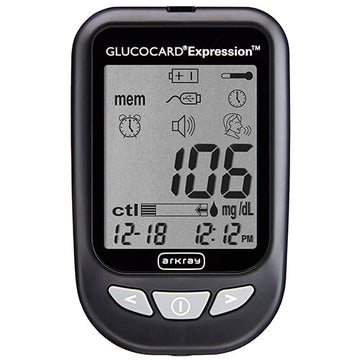 Source: ADA Consumer Guide
8
BLOOD GLUCOSE MONITORING
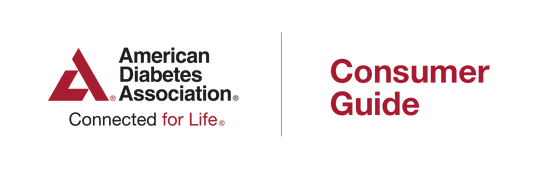 Important Considerations:
Insurance coverage & cost
Strips & lancets
Frequency of testing
Ease of use
Visual/auditory features
Reminders
Batteries required
Sharing capabilities
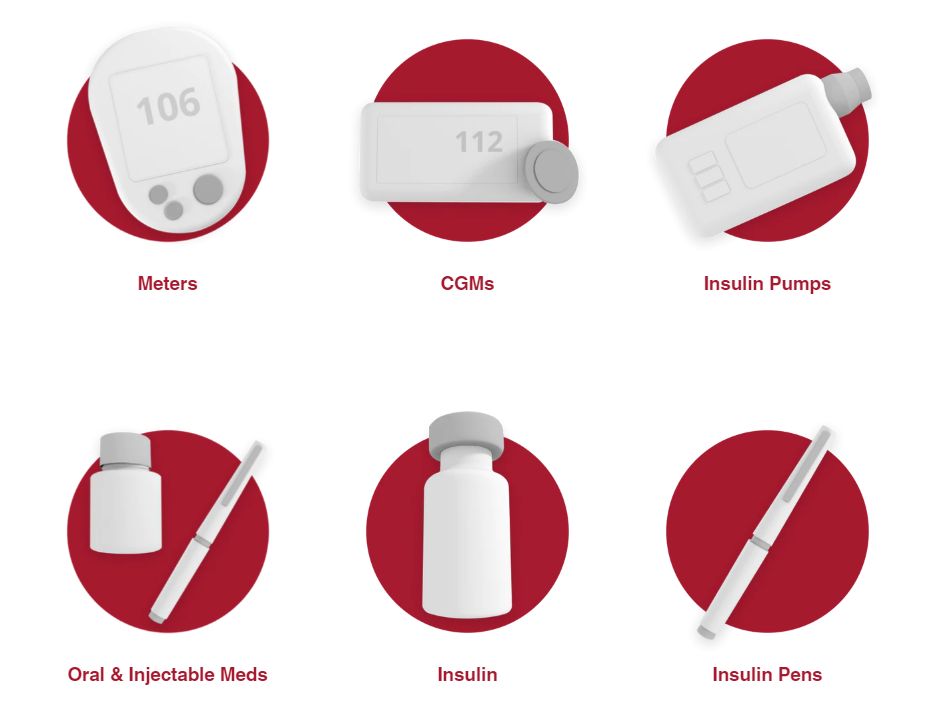 Source: ADA Consumer Guide
9
Continuous GLUCOSE MONITORING
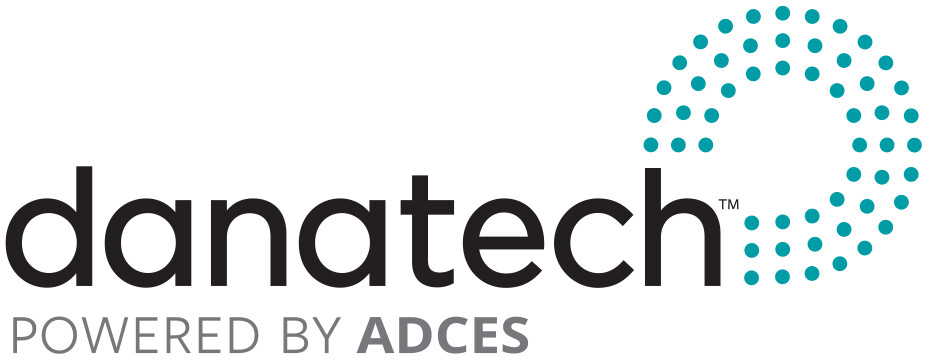 Important Considerations:
Insurance coverage & cost
Ease of use
Frequency of sensor change
Visual/auditory features
Warm up period
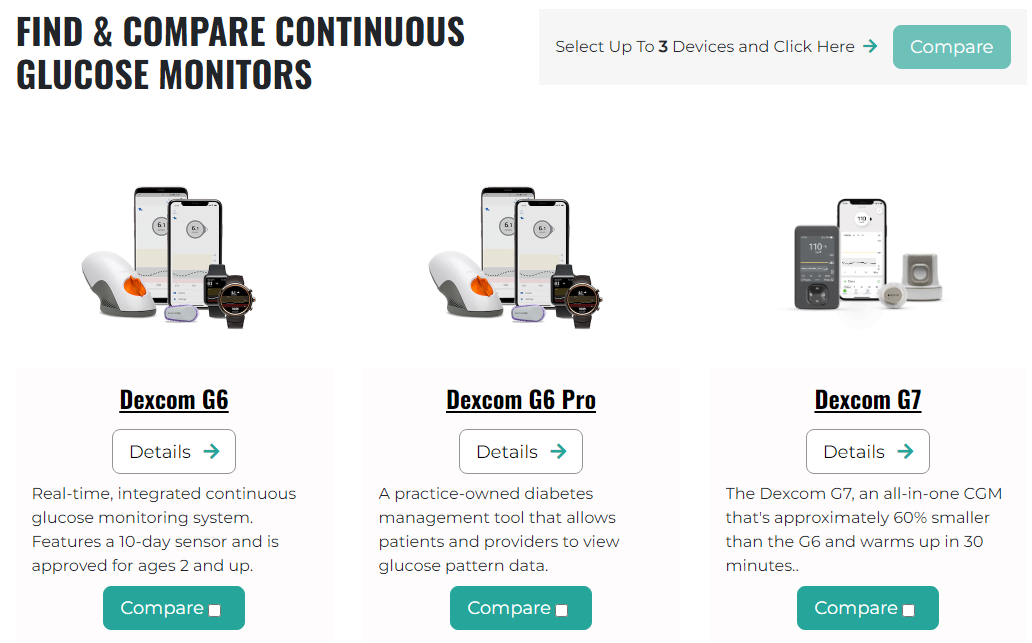 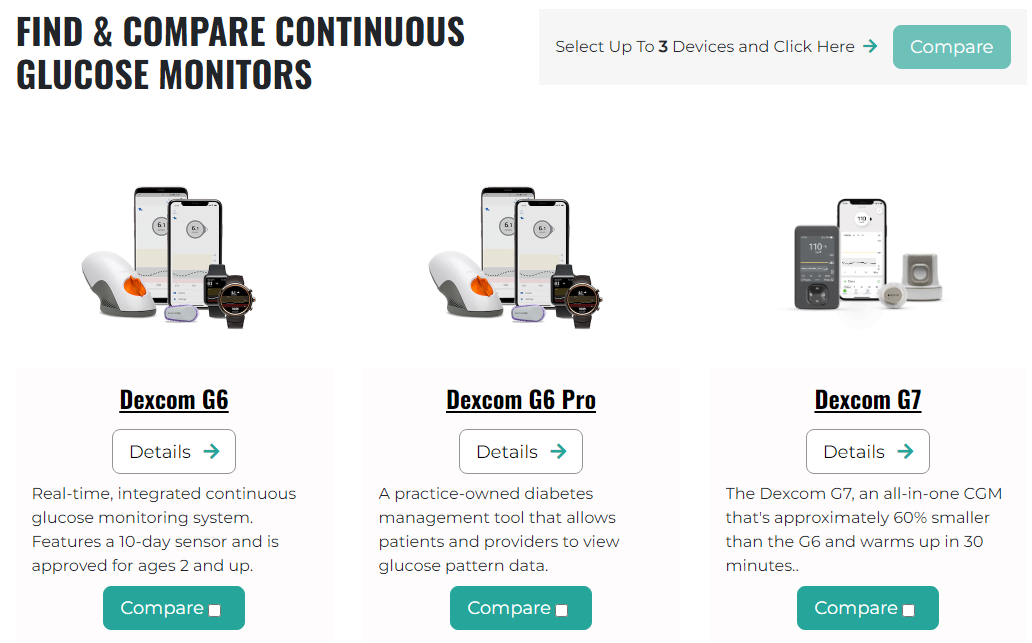 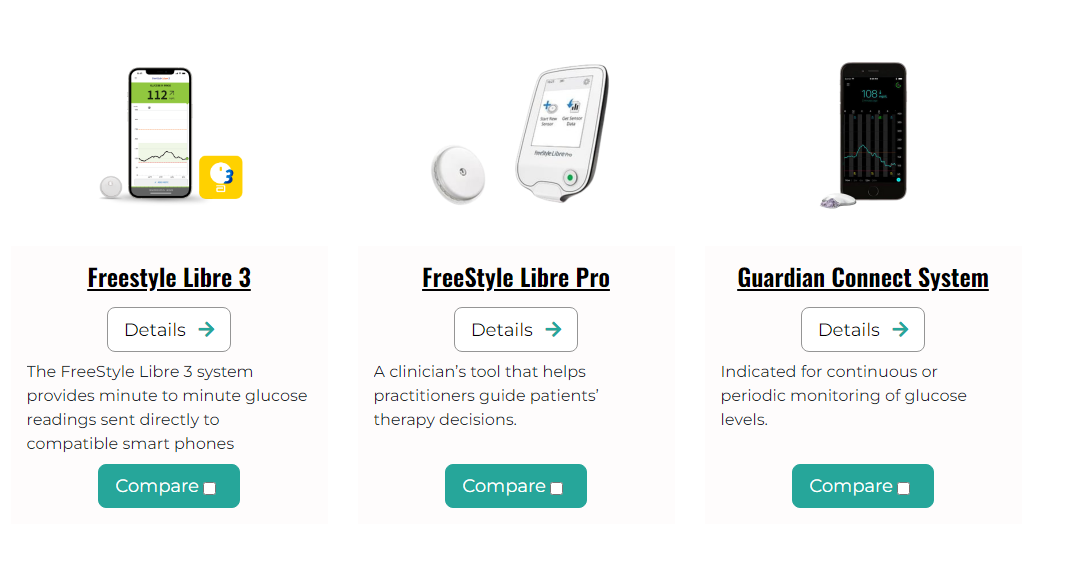 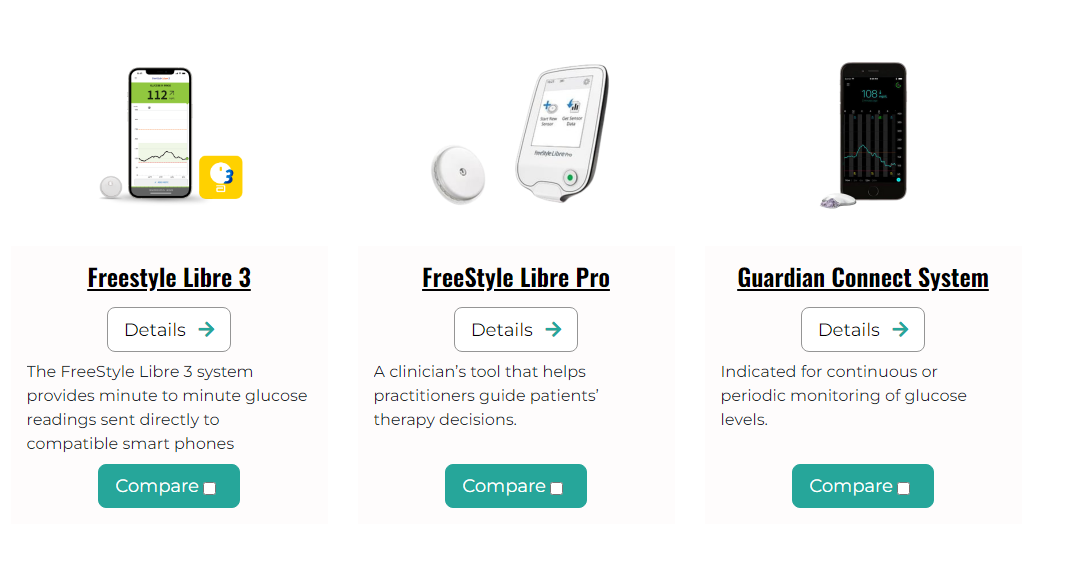 Source: Danatech
10
OBJECTIVE 1: DEFINE & DIFFERENTIATE
TYPES OF DIABETES
TYPES OF MONITORING
TYPES OF INSULIN PUMPS
11
TYPES OF INSULIN PUMPS
Traditional:
Automated Delivery:
Delivers a set basal rate every hour; programable & adjustable
Boluses can be delivered for carb and/or corrections
Delivers basal rate every hour, variable based on CGM values
Boluses:
Automated for predicted/actual hyperglycemia
Carb and/or correction
Auto suspension for hypoglycemia
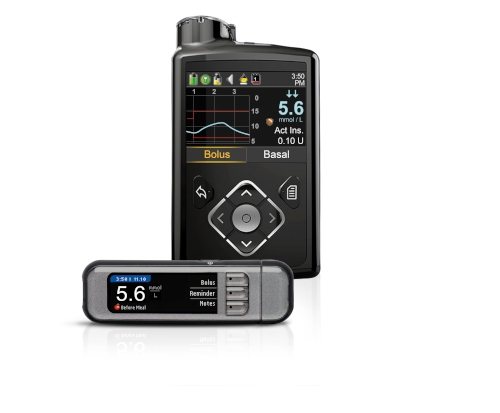 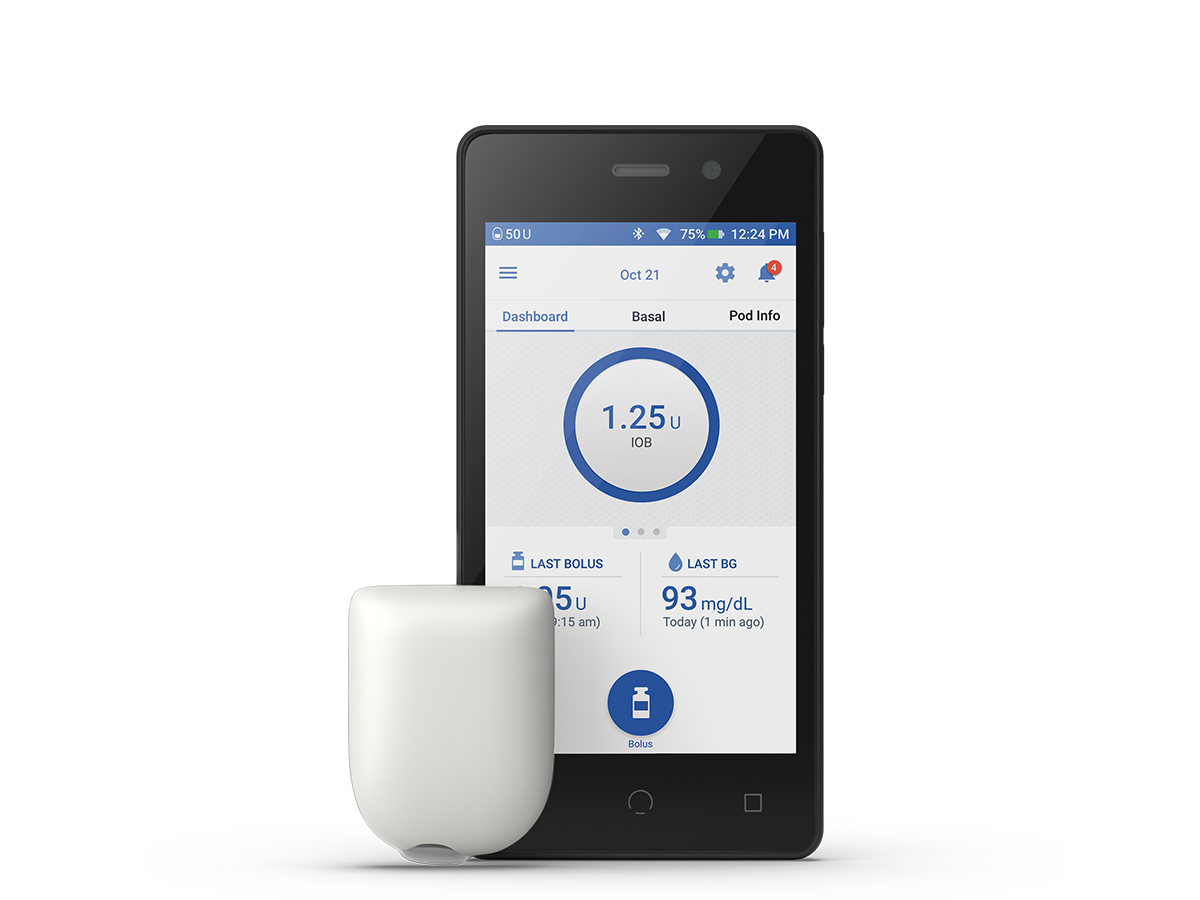 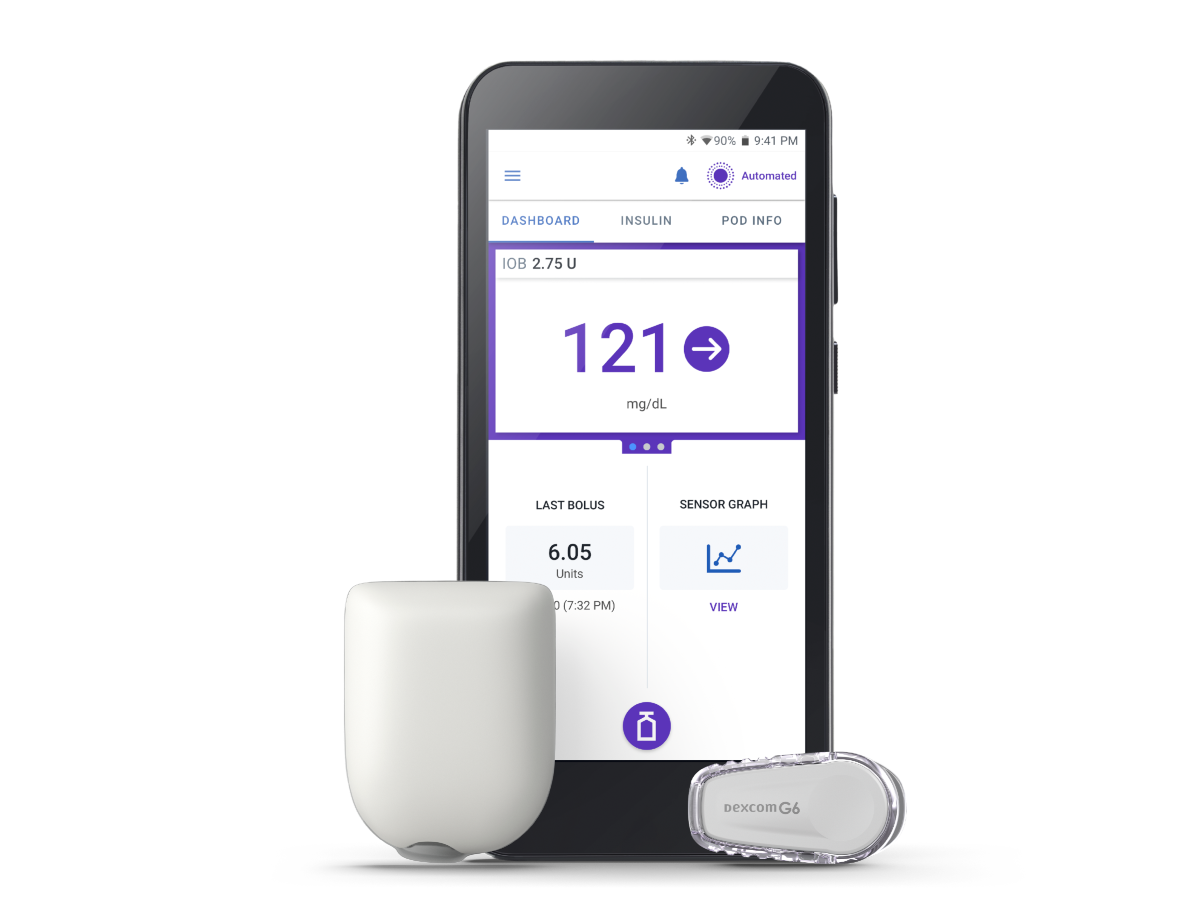 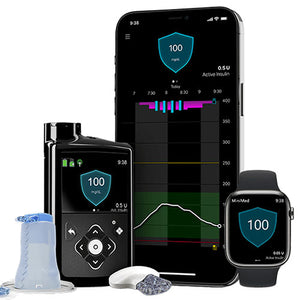 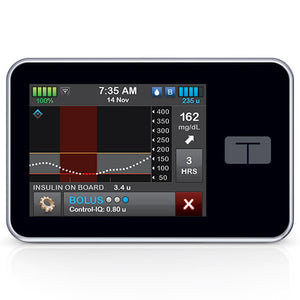 Source: ADA Consumer Guide
12
OBJECTIVE 2: compare & CONTRAST
CONTINUOUS GLUCOSE MONITORS
INSULIN PUMPS
13
CGM COMPARISON:
MARD = mean absolute relative difference, rtCGM = real time CGM
Source: ADA Consumer Guide, DiabetesWise Pro Device Library
14
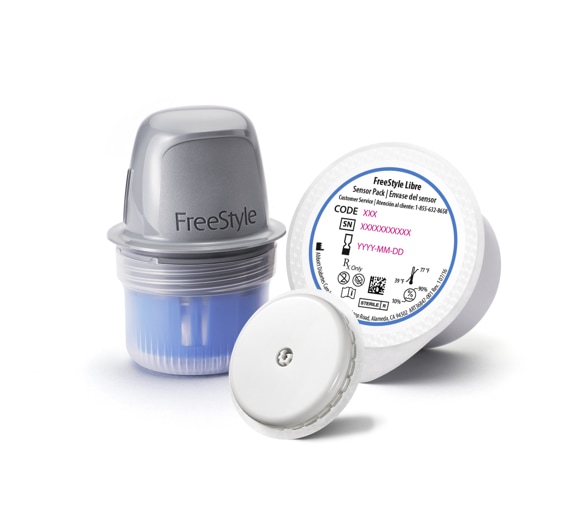 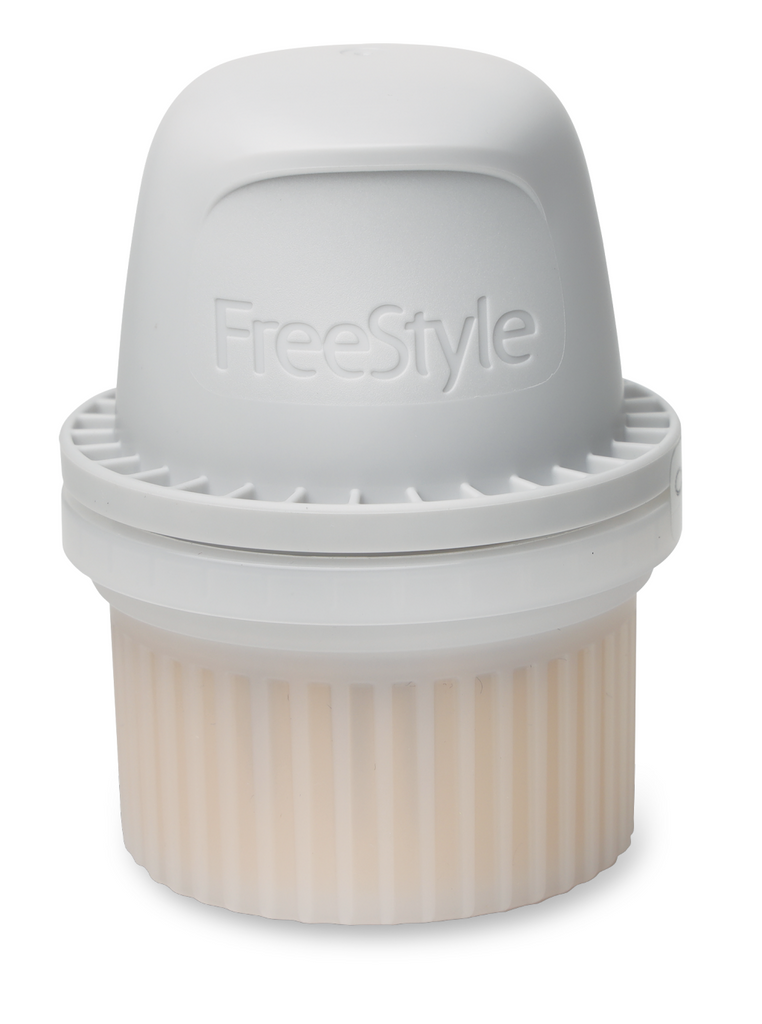 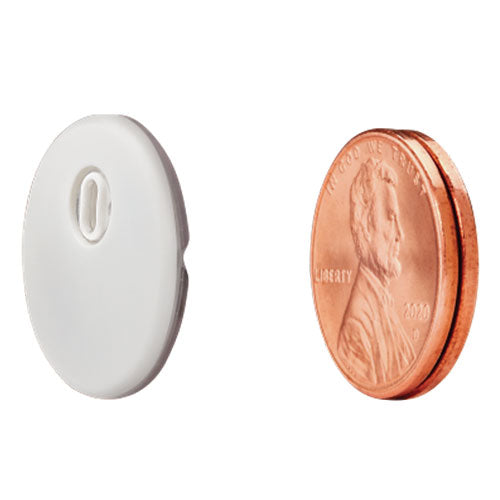 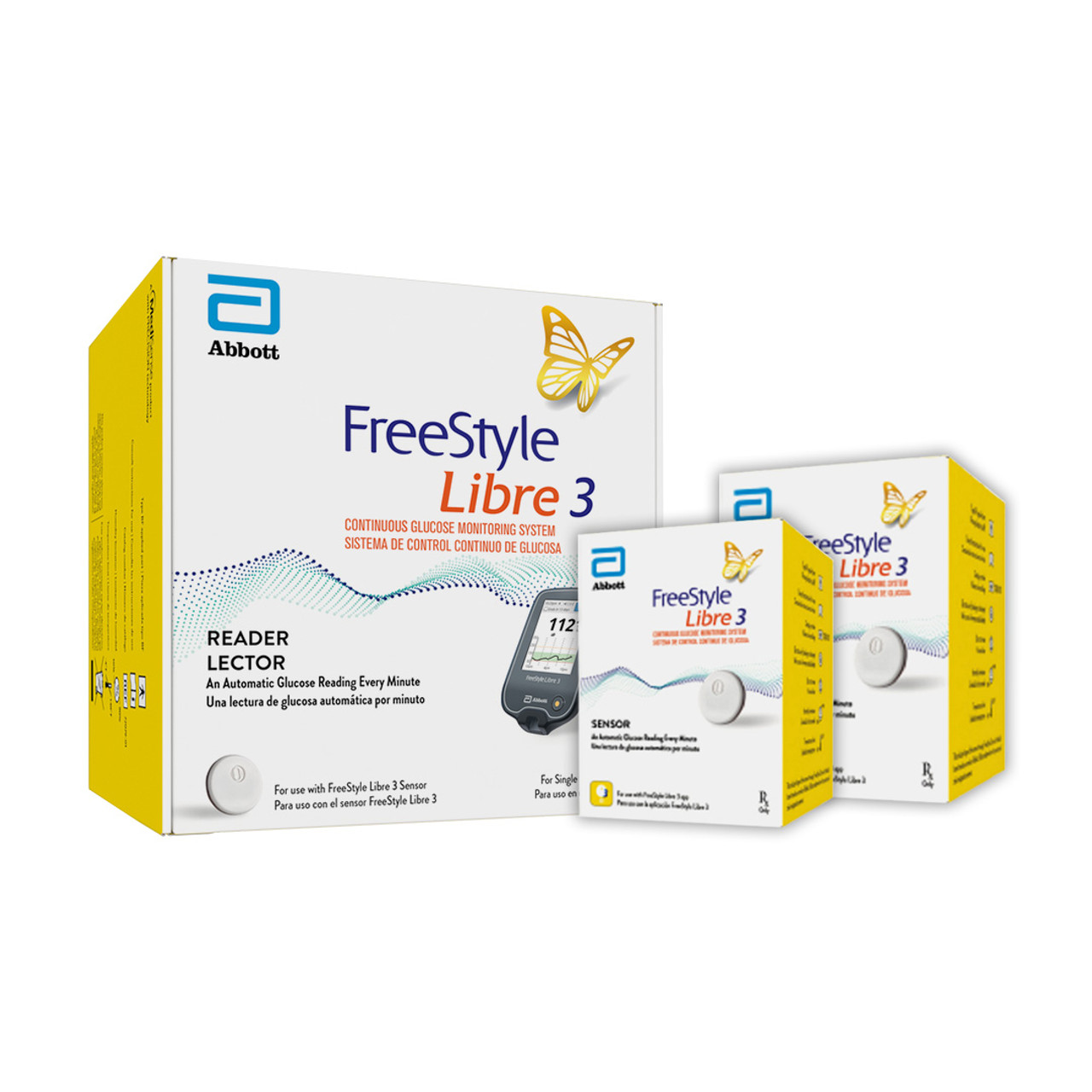 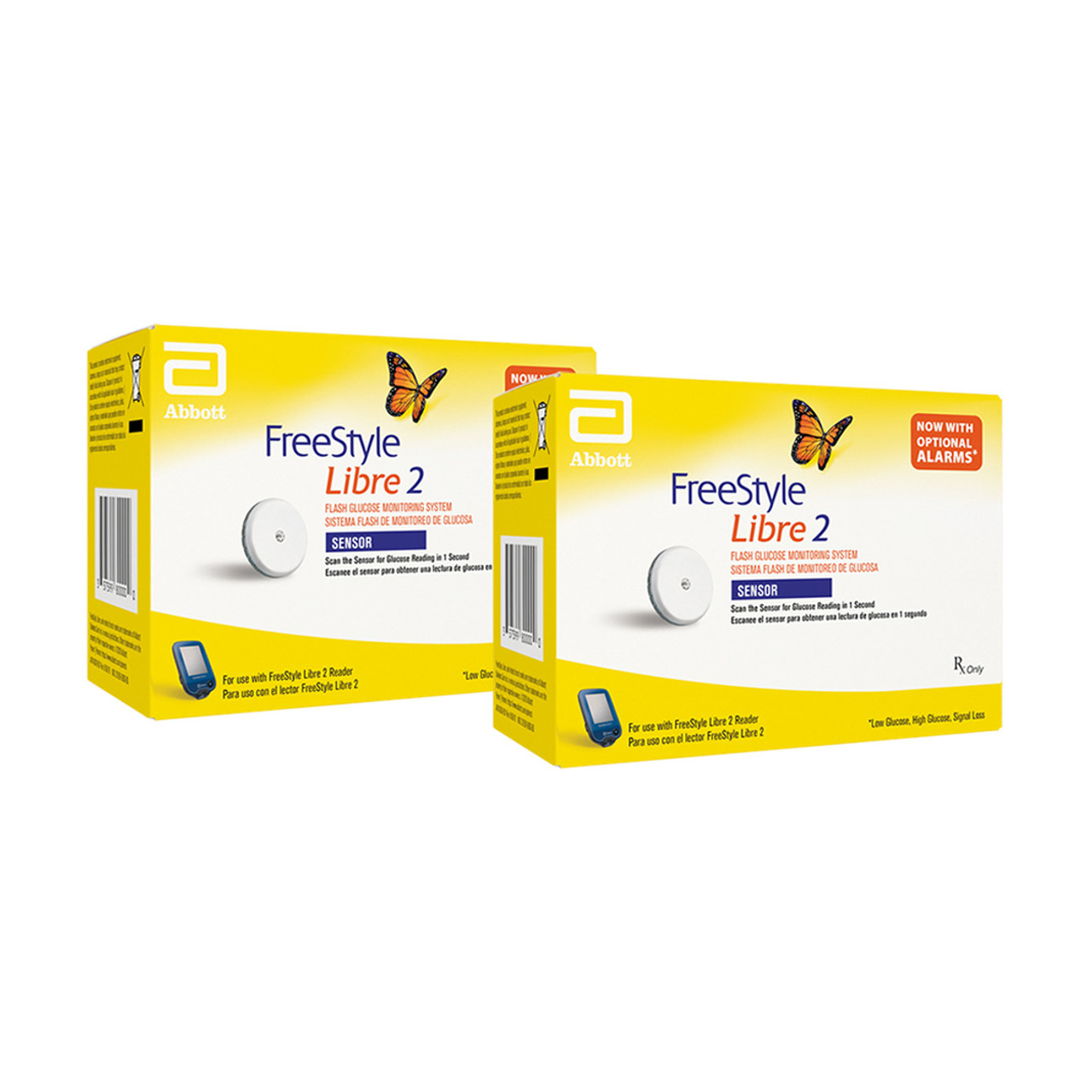 15
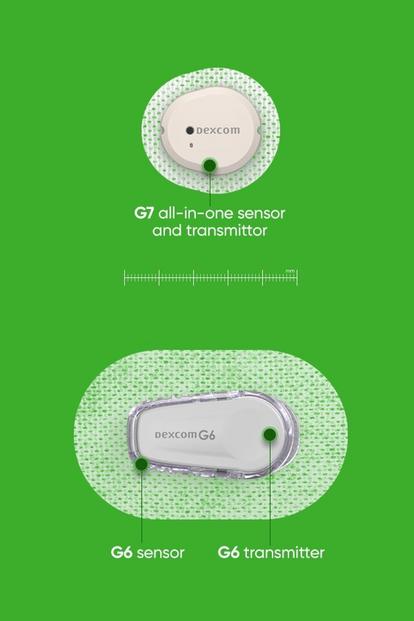 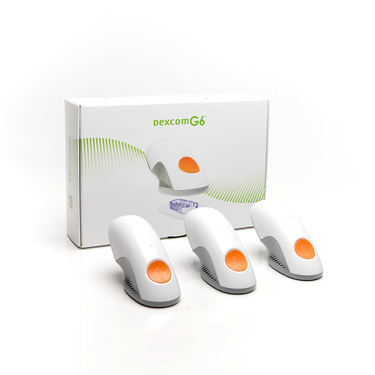 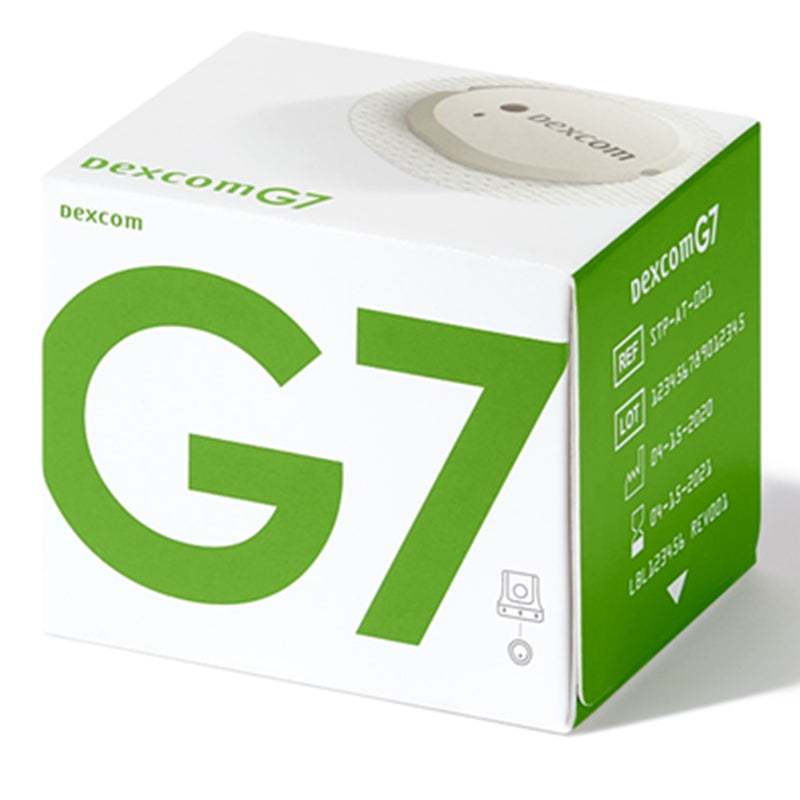 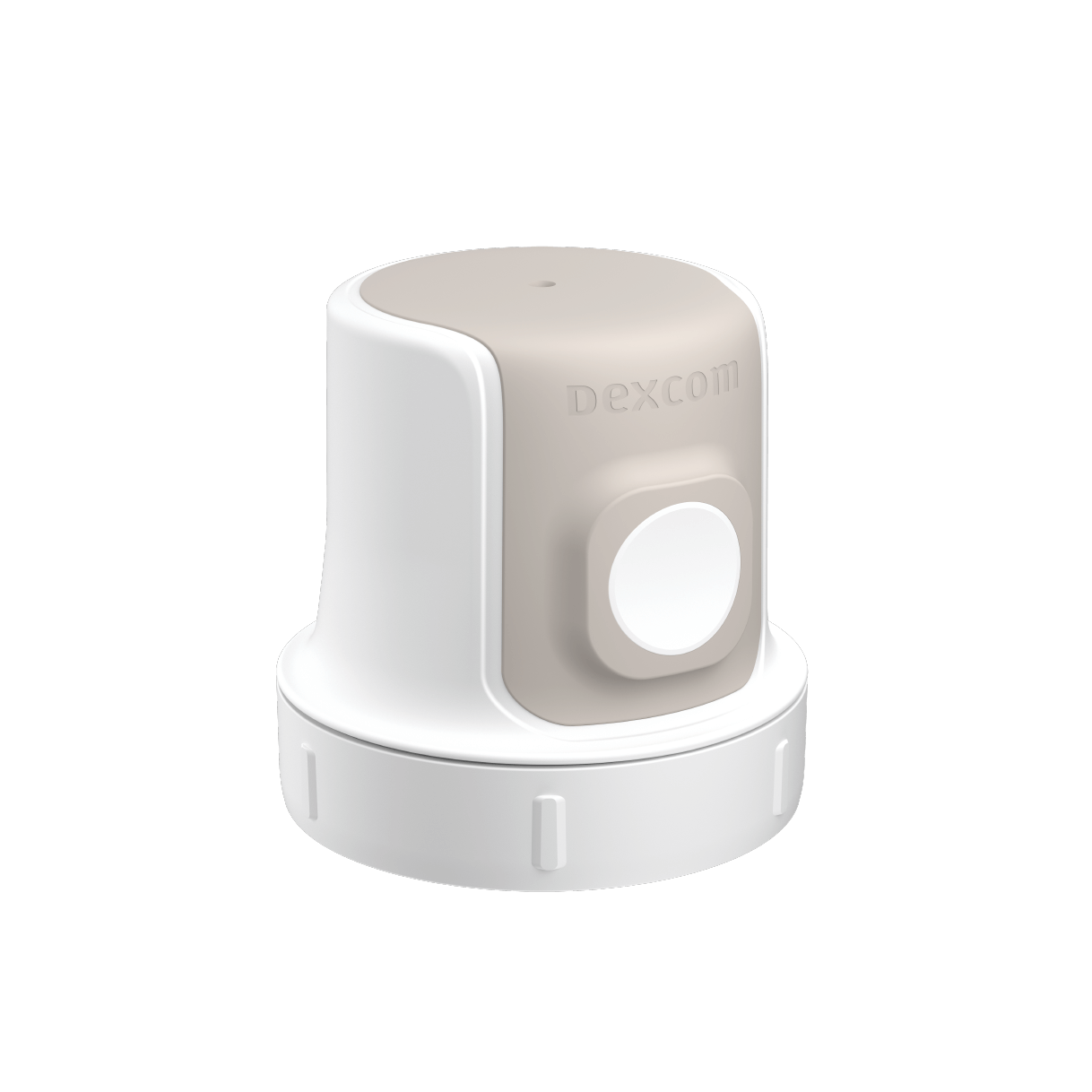 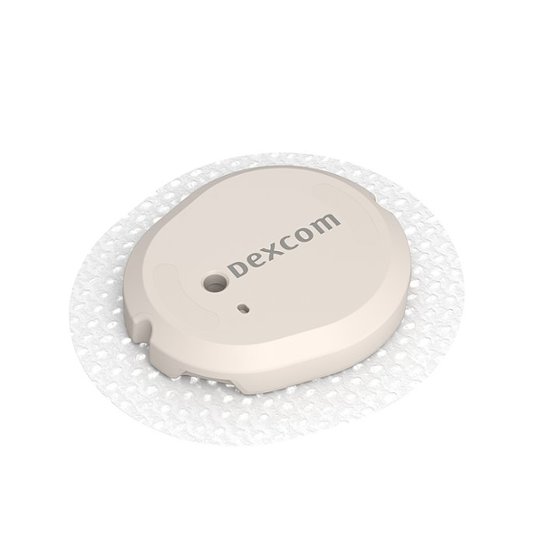 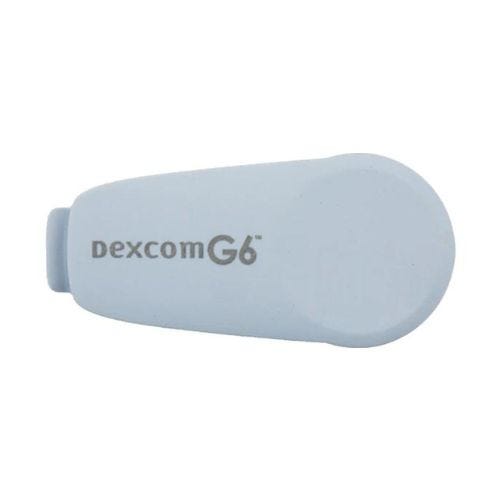 16
OBJECTIVE 2: compare & CONTRAST
CONTINUOUS GLUCOSE MONITORS
INSULIN PUMPS
17
INSULIN PUMP COMPARISON:
Source: ADA Consumer Guide, DiabetesWise Pro Device Library
18
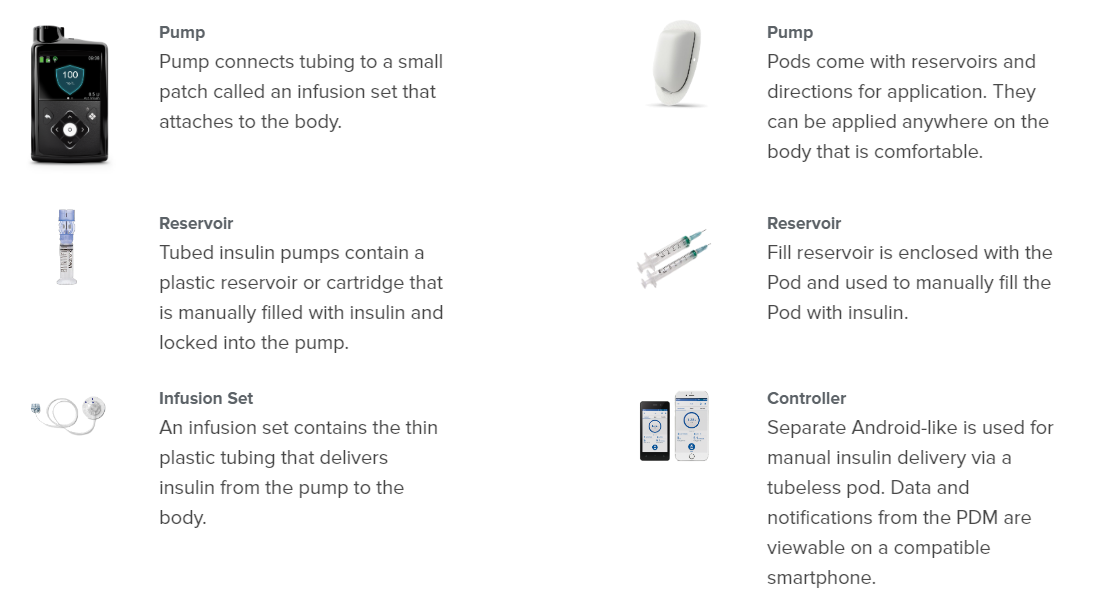 Source: ADA Consumer Guide
19
INSULIN PUMP COMPARISON:
Source: ADA Consumer Guide, DiabetesWise Pro Device Library
20
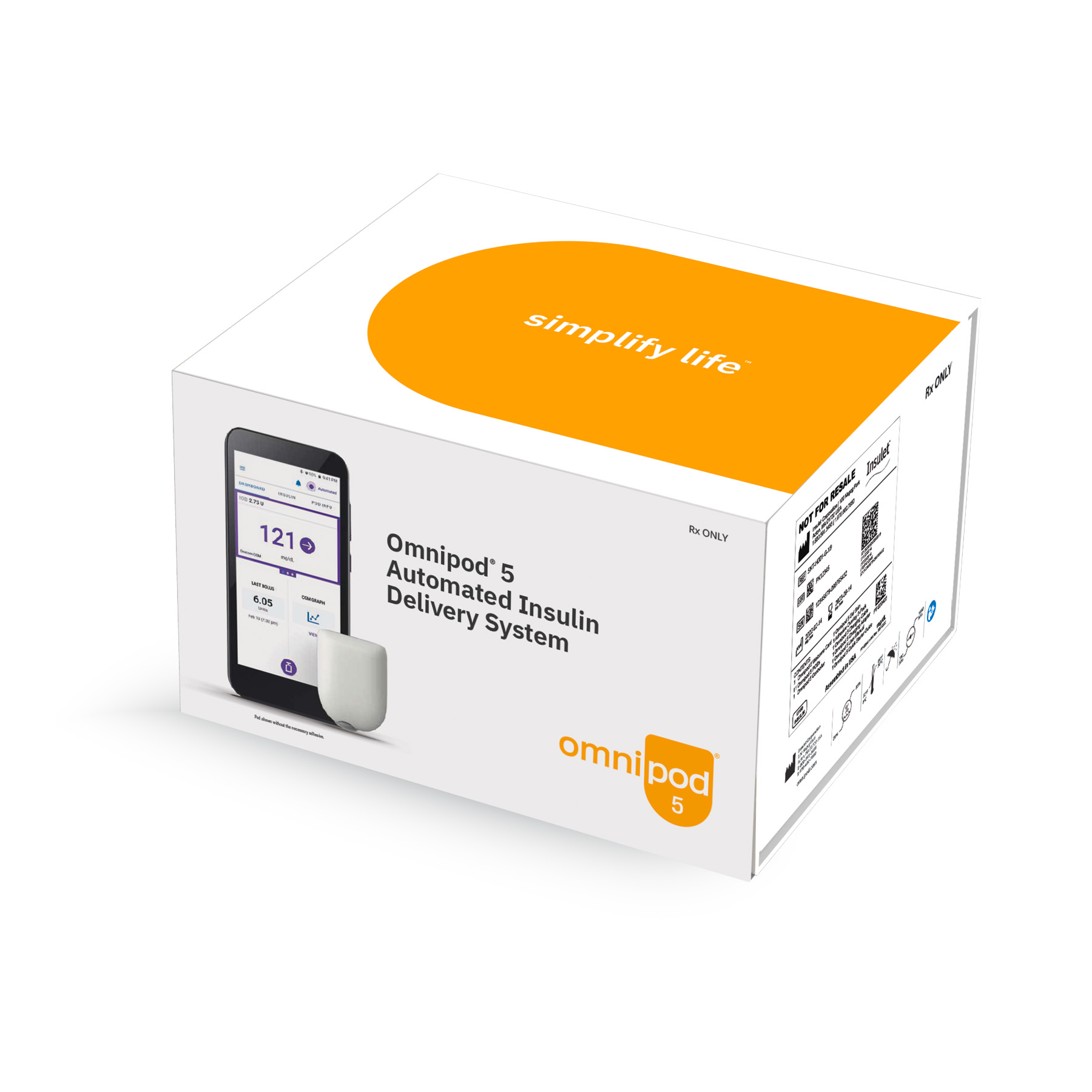 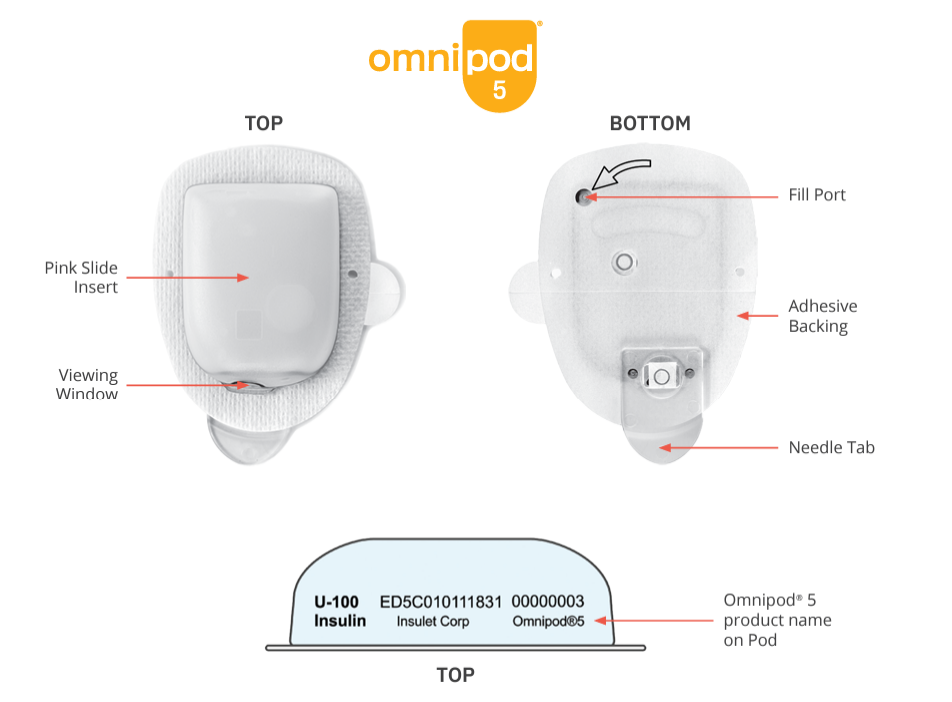 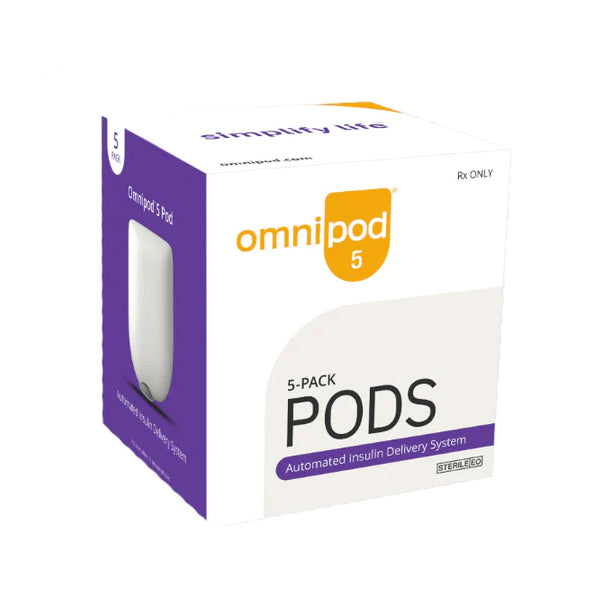 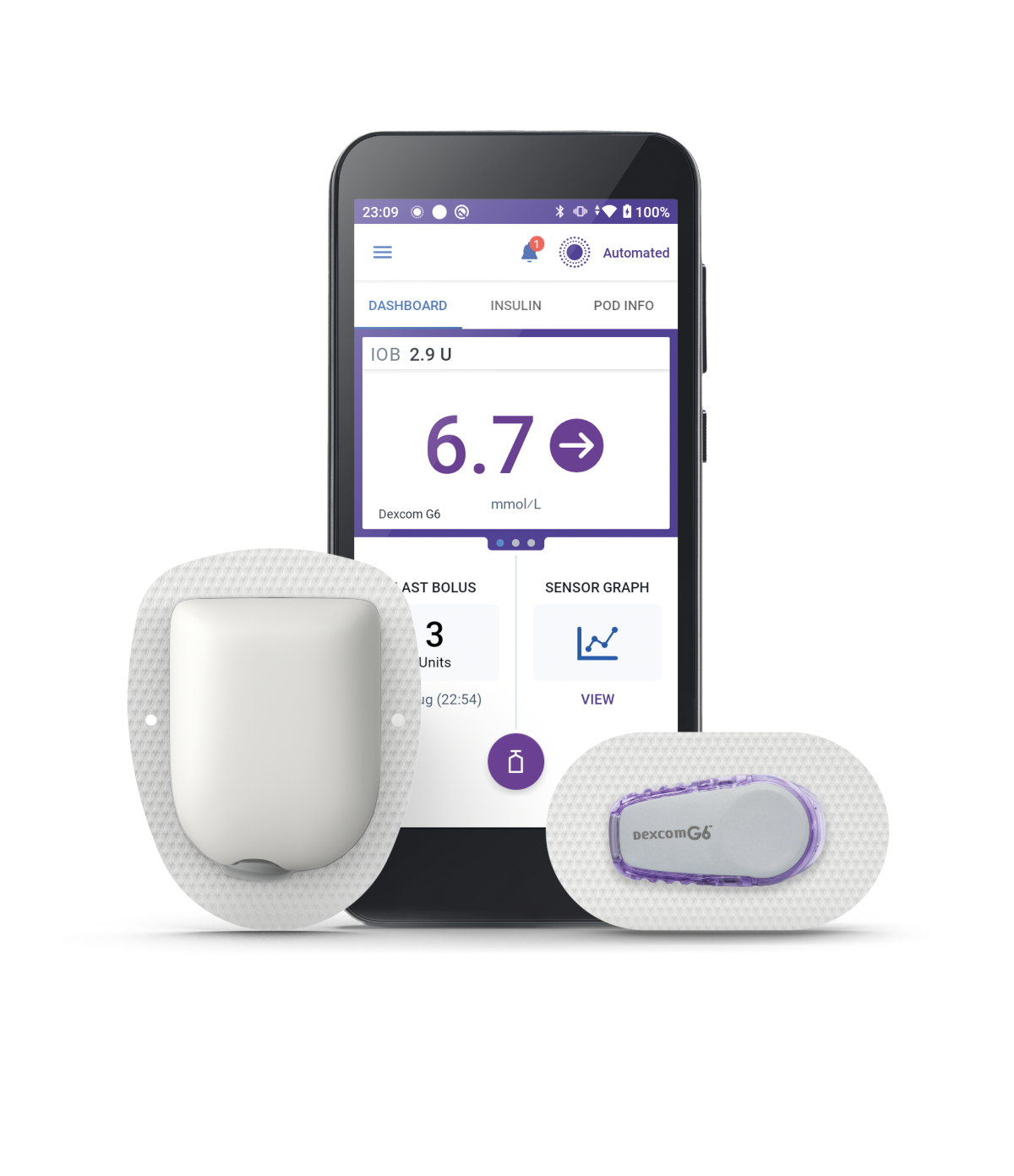 21
OBJECTIVE 3: APPLY
KNOWLEDGE OF GUIDELINES
KNOWLEDGE ON DIFFERENT CLASSES OF INSULIN
22
Ada Standards OF Care 2024
GLYCEMIC GOALS & HYPOGLYCEMIA:
6.1 Assess glycemic status by A1C and/or appropriate continuous glucose monitoring (CGM) metrics at least two times a year. Assess more frequently (e.g., every 3 months) for individuals not meeting treatment goals, with frequent or severe hypoglycemia or hyperglycemia, changing health status, or growth and development in youth. E
6.2 Assess glycemic status at least quarterly and as needed in individuals whose therapy has recently changed and/or who are not meeting glycemic goals. E
6.3 Standardized, single-page glucose reports from CGM devices with visual cues, such as the ambulatory glucose profile, should be considered as a standard summary for all CGM devices. E
6.4 Time in range (TIR) is associated with the risk of microvascular complications and can be used for assessment of glycemic status. Additionally, time below range and time above range are useful parameters for the evaluation of the treatment plan. C
6.5a An A1C goal for many nonpregnant adults of <7% (<53 mmol/mol) without significant hypoglycemia is appropriate. A
6.5b If using an ambulatory glucose profile/glucose management indicator to assess glycemia, a parallel goal for many nonpregnant adults is TIR >70% with time below range <4% and time <54 mg/dL (<3 mmol/L) <1%. For those with frailty or at high risk of hypoglycemia, a goal of >50% TIR with <1% time below range is recommended. B
Source: ADA Standards of Care 2024 – 6. Glycemic Goals and Hypoglycemia
23
ADA STANDARDS OF CARE 2024
Glucose specific goals:
Increase time in range (TIR)
Reduce time above range (TAR) and time below range (TBR)

Technology (CGM +/- pumps) can help patients meet these goals!
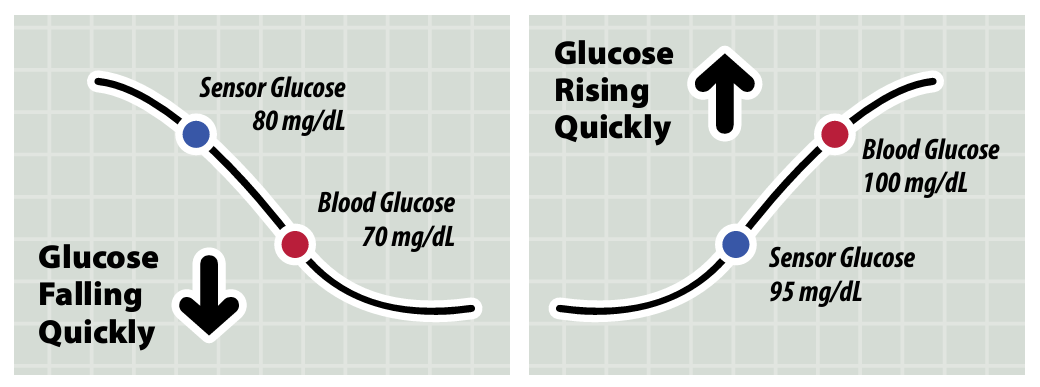 Source: ADA Standards of Care 2024 – 6. Glycemic Goals and Hypoglycemia
24
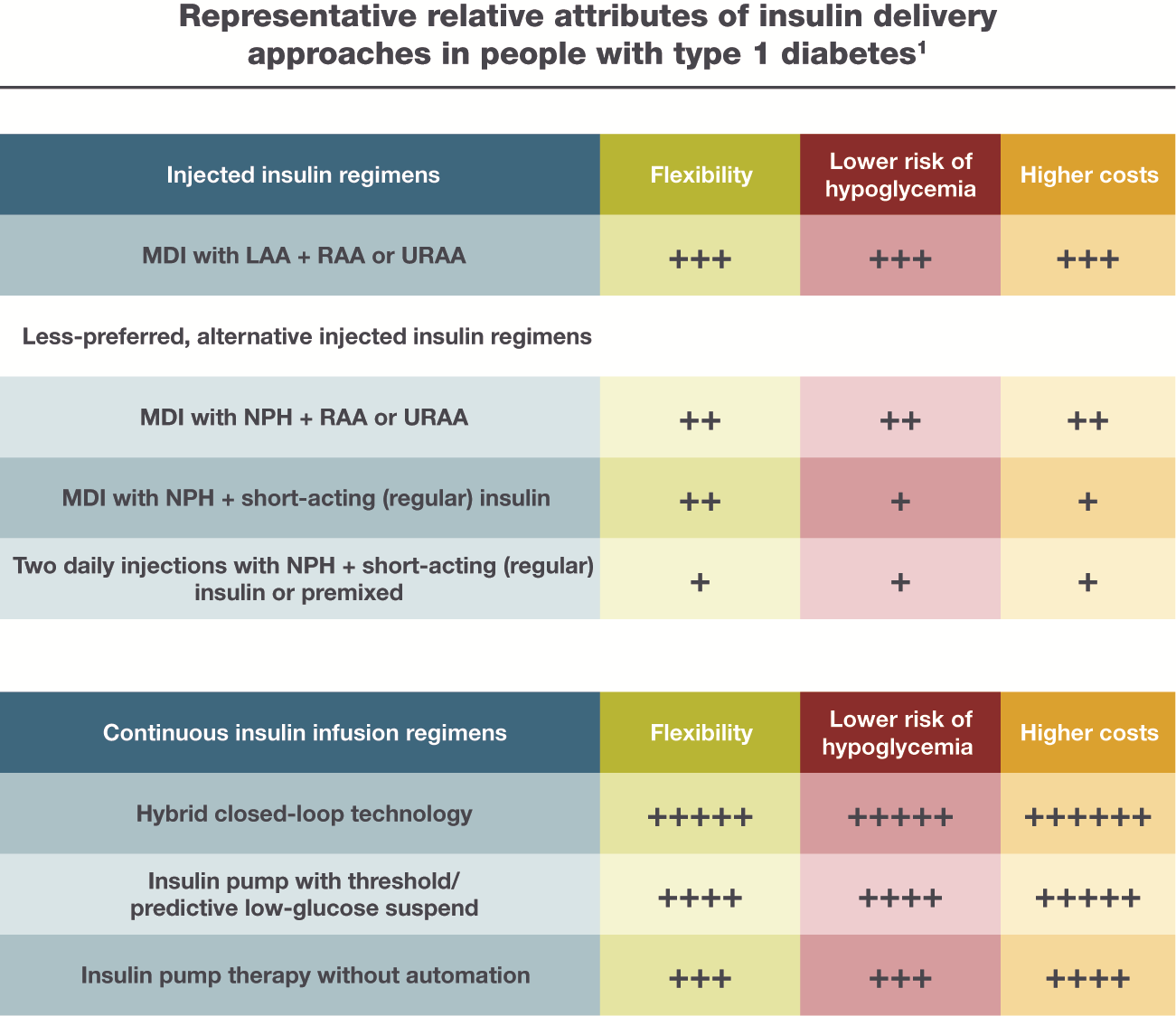 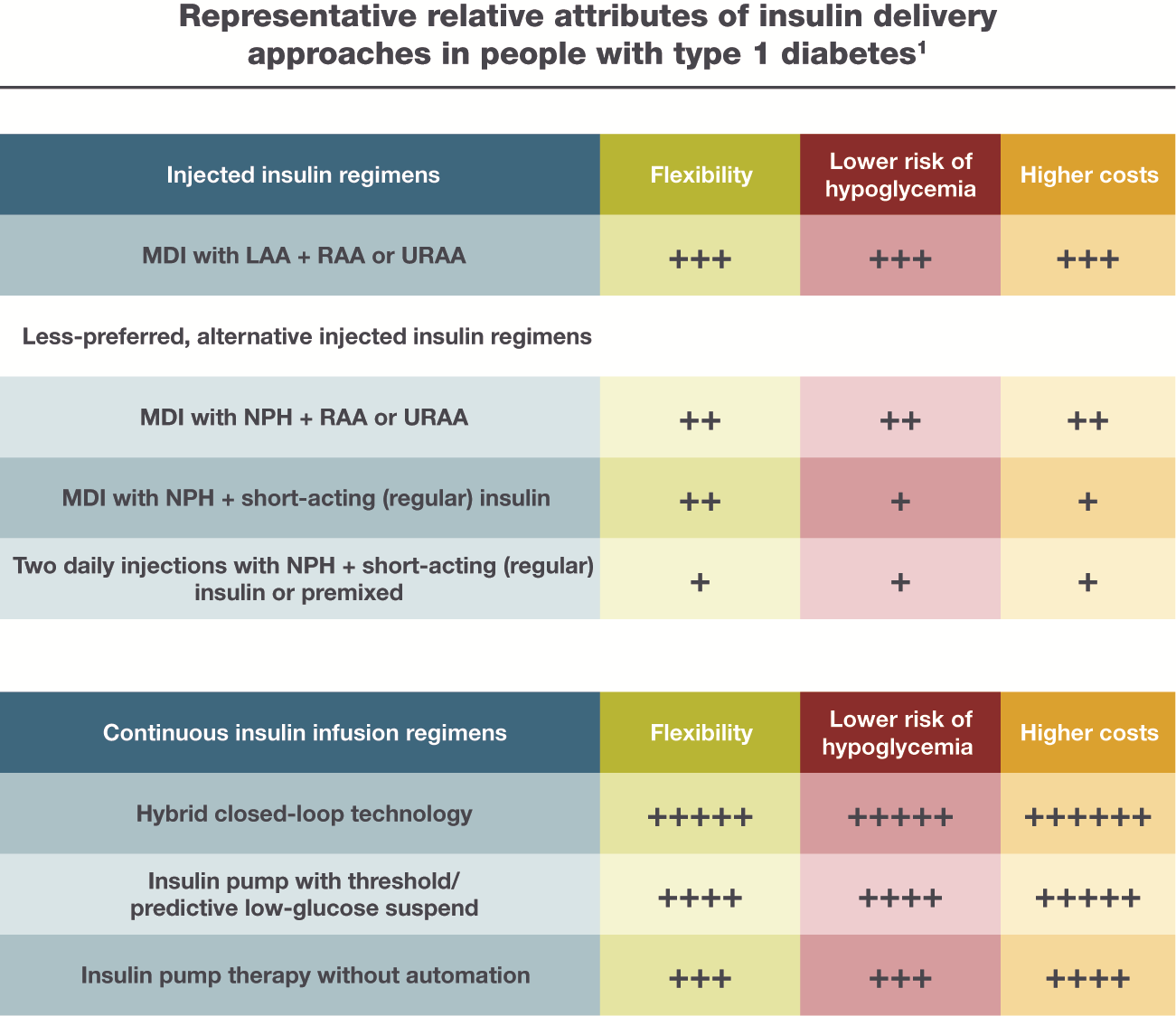 LAA, long-acting insulin analog; MDI, multiple daily injections; RAA, rapid-acting insulin analog; URAA, ultra-rapid-acting insulin analog
25
Source: ADA Standards of Care 2024 – 9. Pharmacologic Approaches to Glycemic Treatment
OBJECTIVE 3: APPLY
KNOWLEDGE OF GUIDELINES
KNOWLEDGE ON DIFFERENT CLASSES OF INSULIN
26
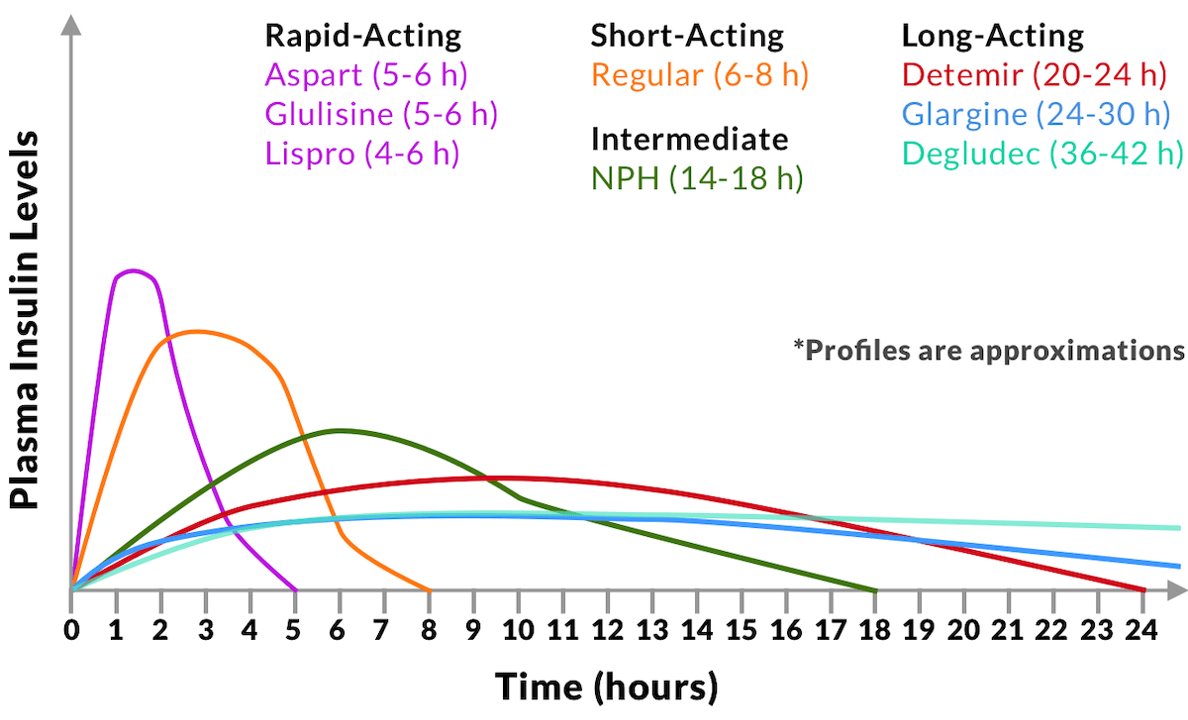 Source: Pyrls
20XX
27
TYPES OF INSULINS: BASAL (laa)
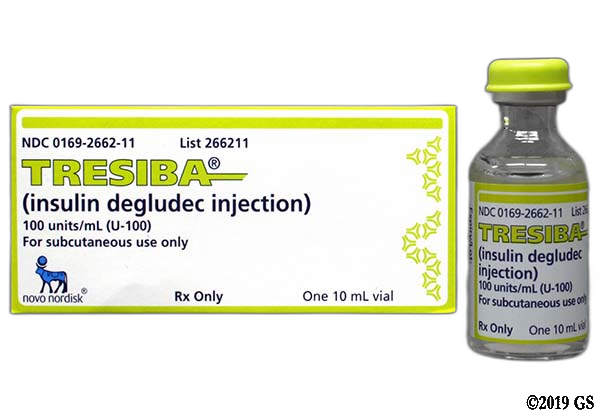 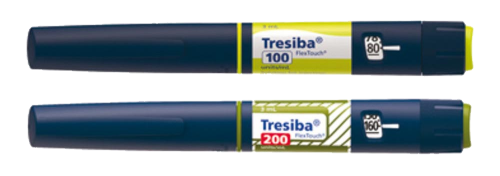 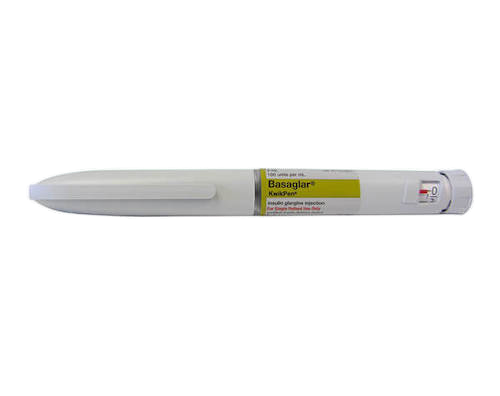 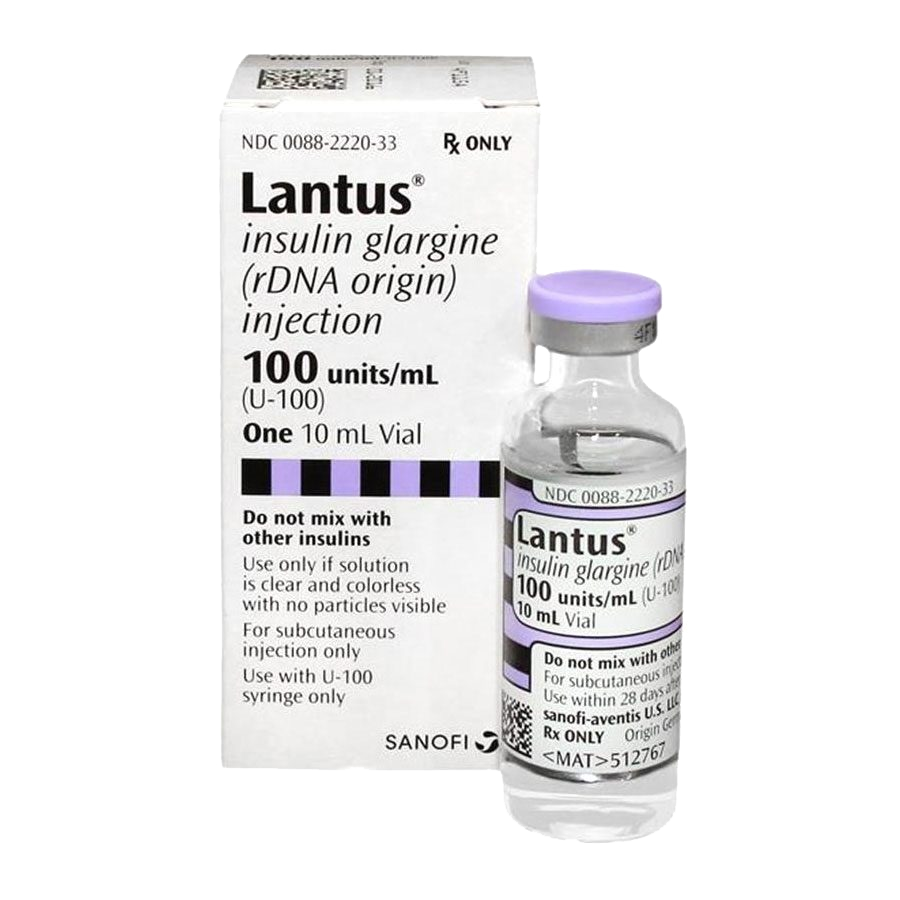 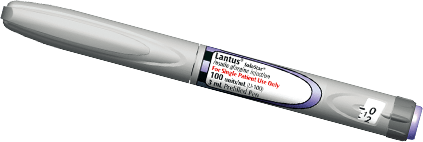 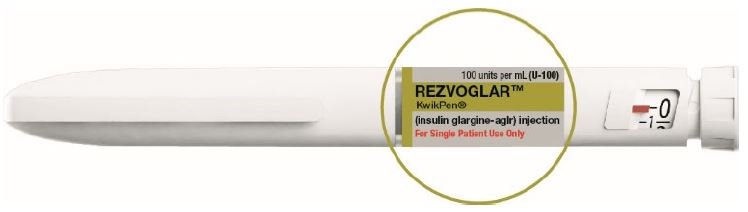 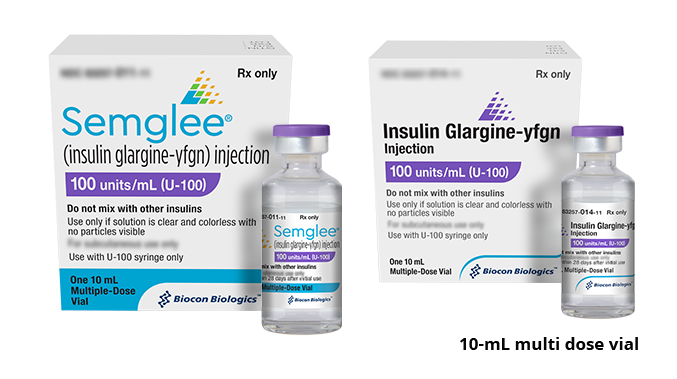 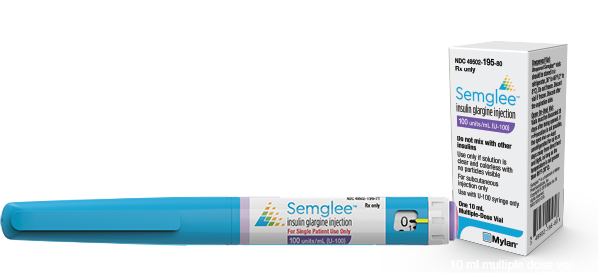 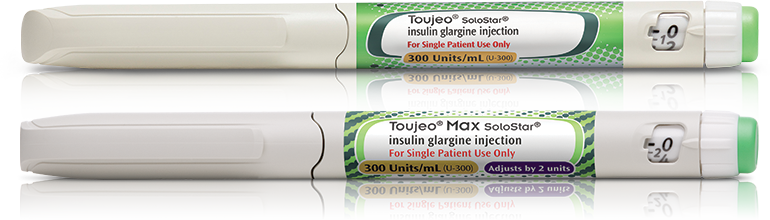 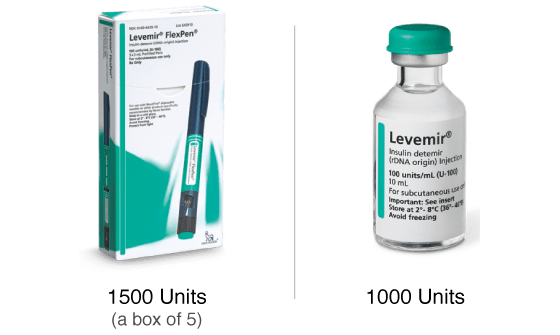 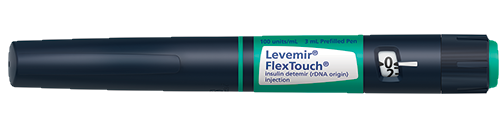 Source: Pyrls, ADA Consumer Guide, Clinical Pharmacology
28
TYPES OF INSULINS: BOLUS (RAA, & URAA)
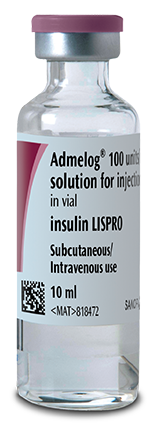 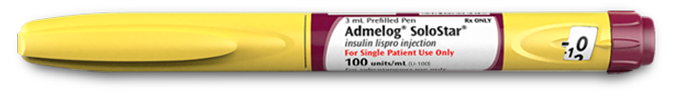 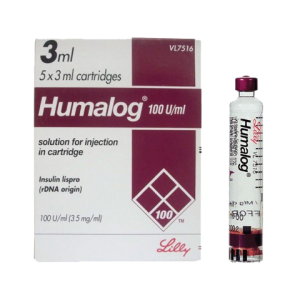 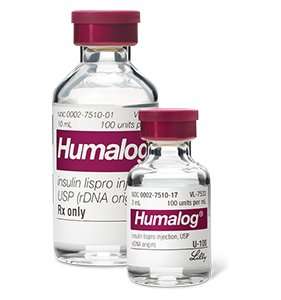 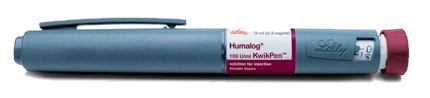 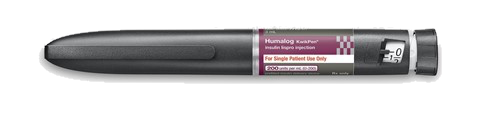 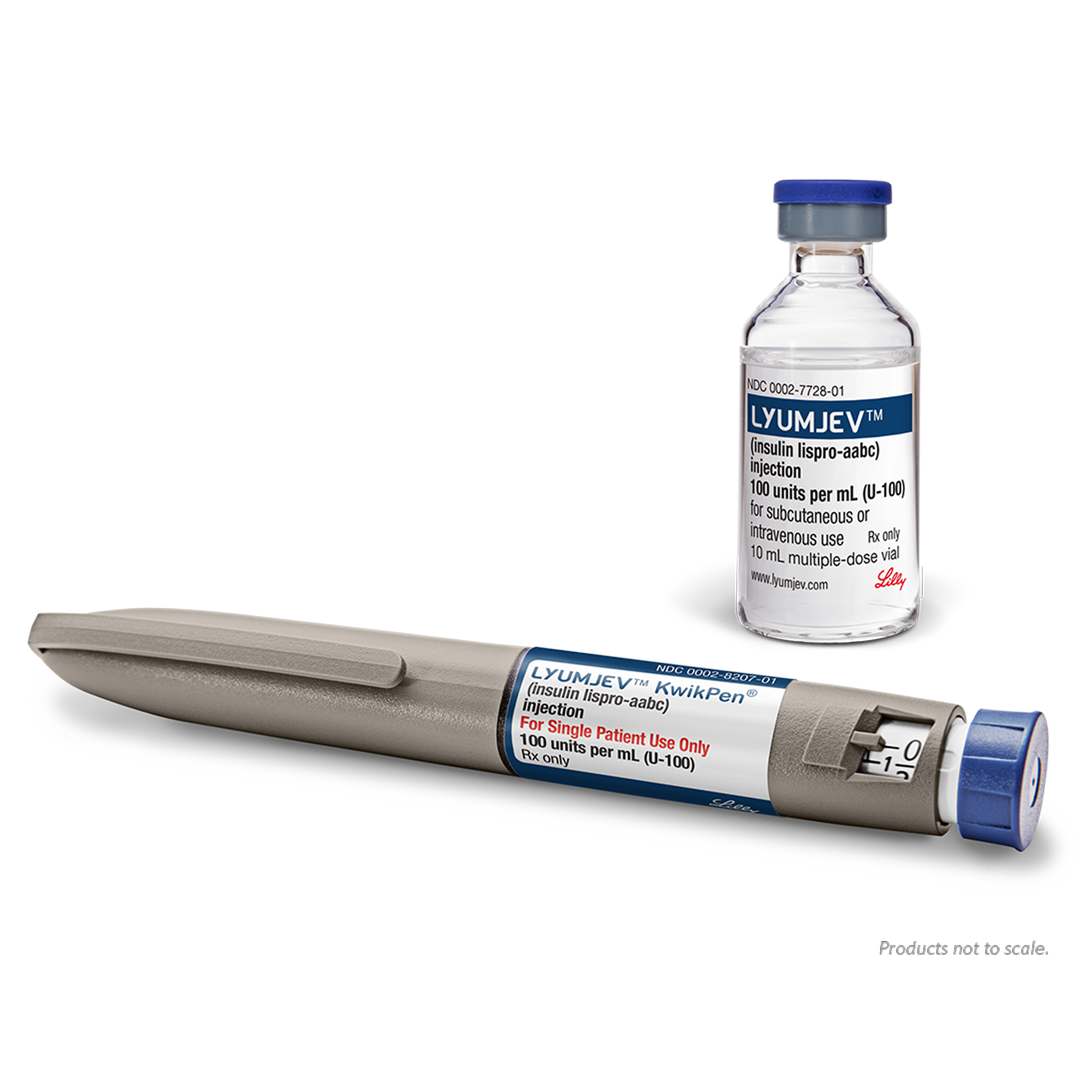 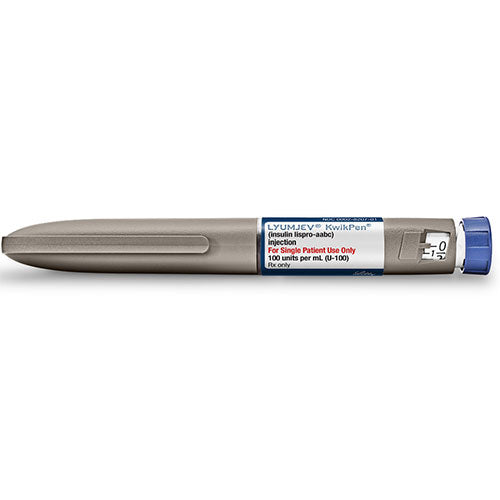 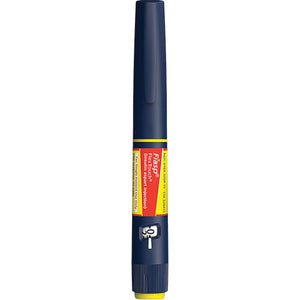 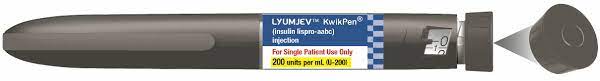 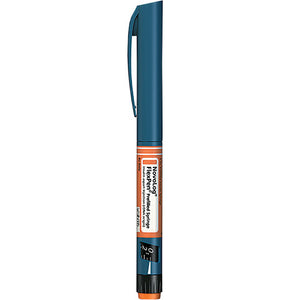 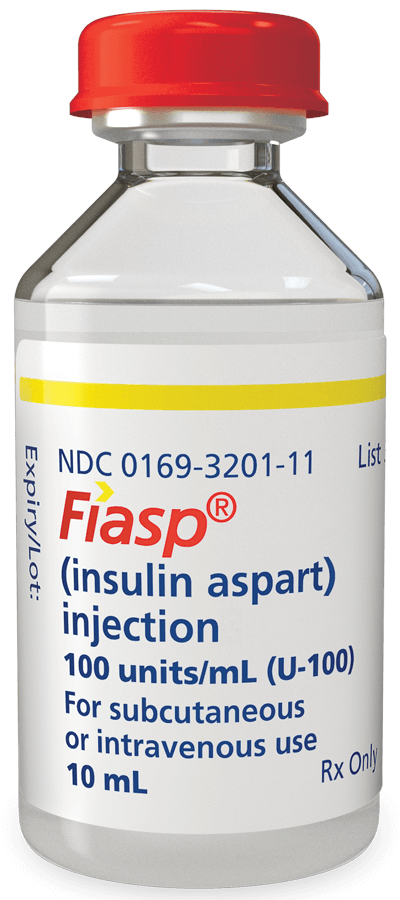 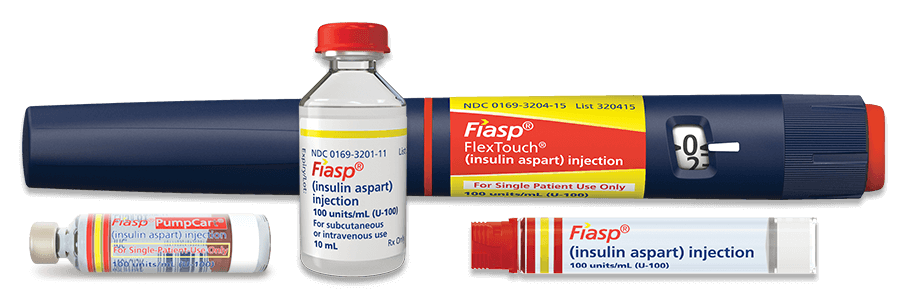 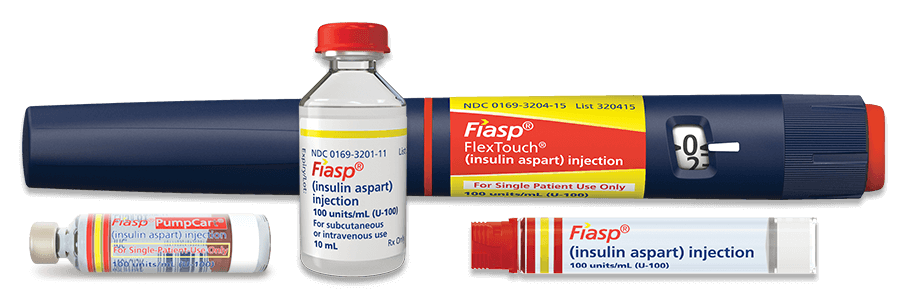 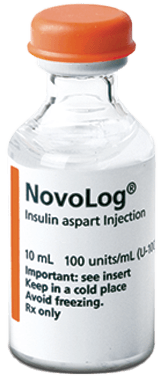 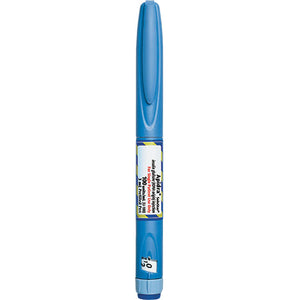 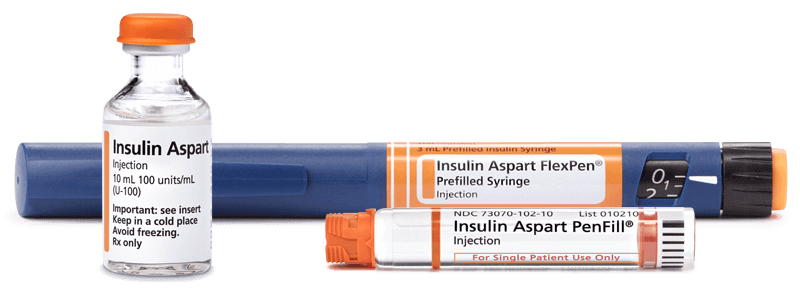 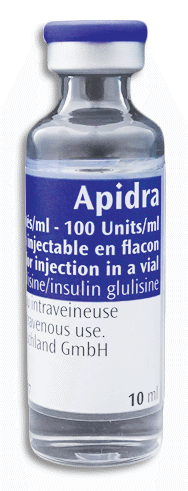 Source: Pyrls, ADA Consumer Guide, Clinical Pharmacology
29
TYPES OF INSULINS: Short (S) & Intermediate (I)
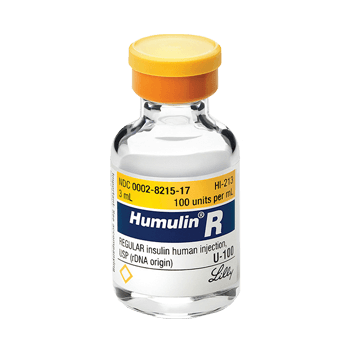 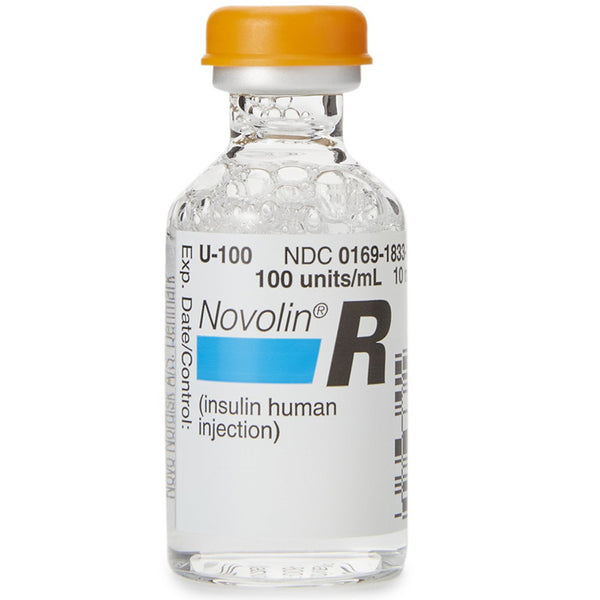 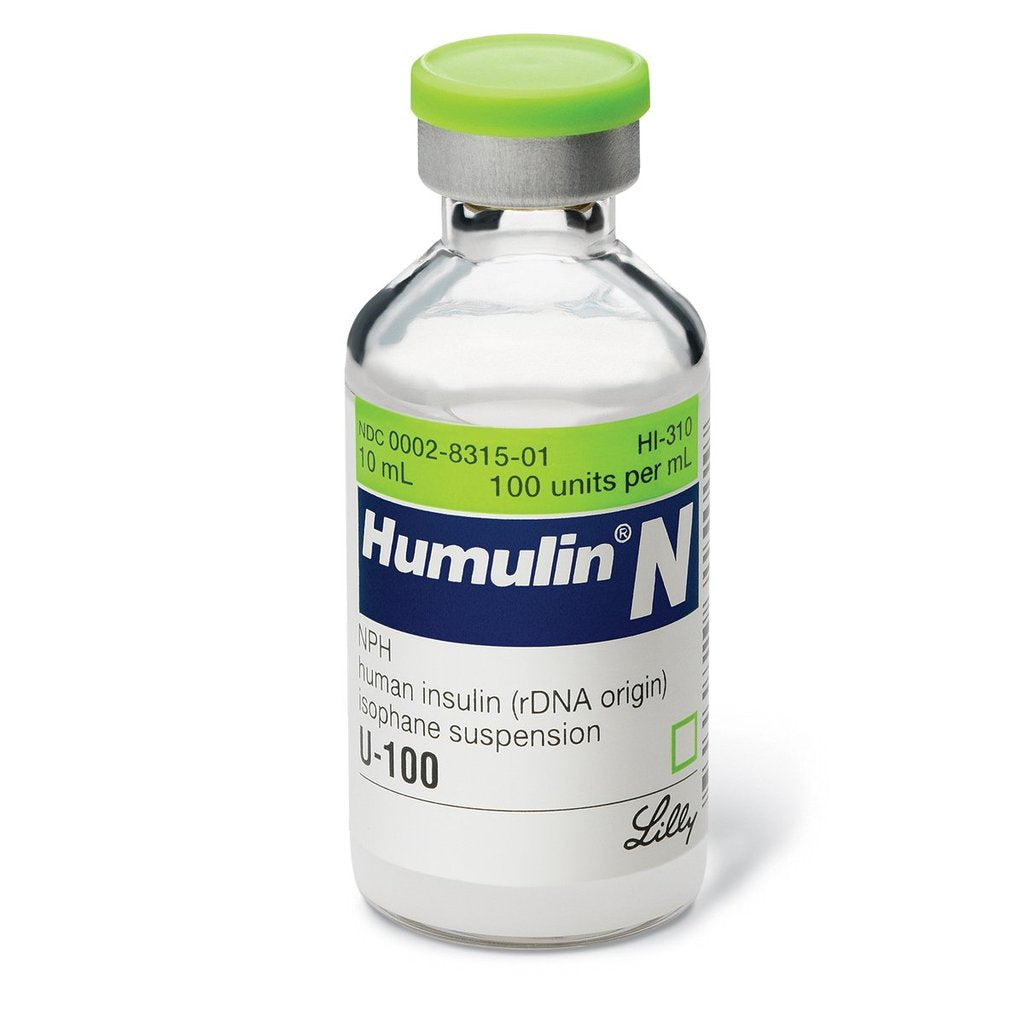 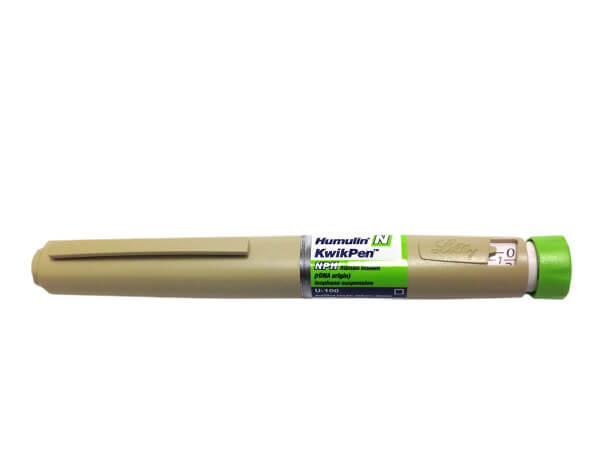 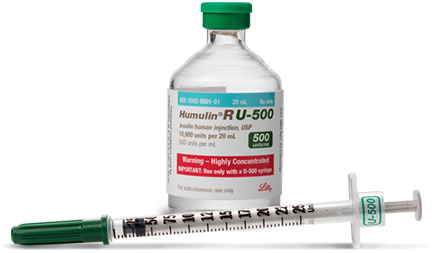 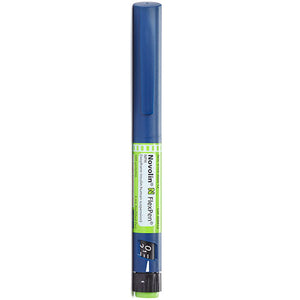 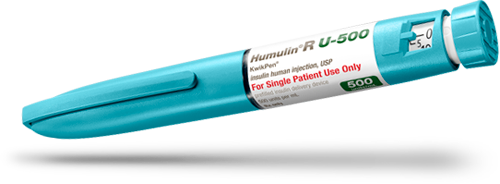 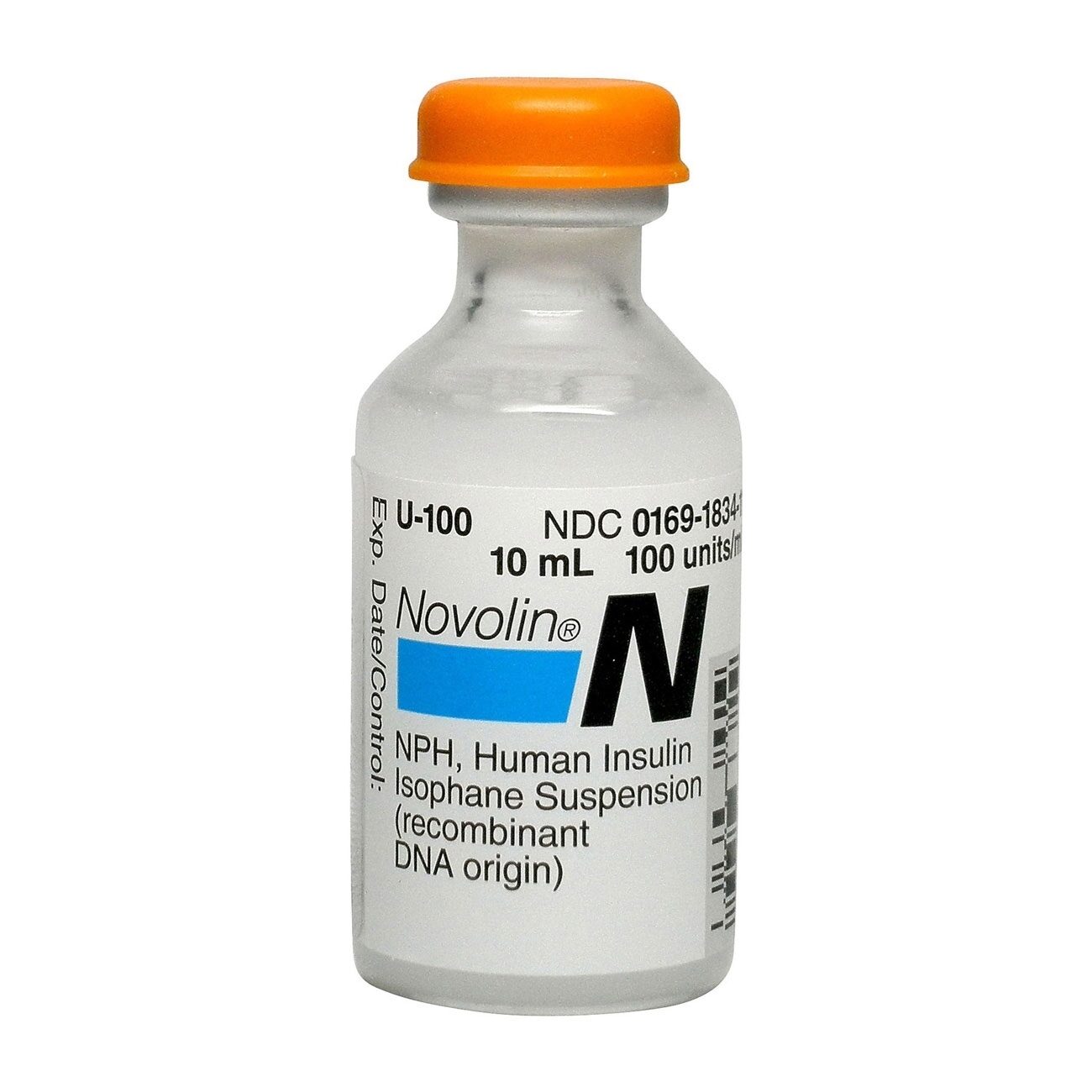 Source: Pyrls, ADA Consumer Guide, Clinical Pharmacology
30
TYPES OF INSULINS: Mixtures
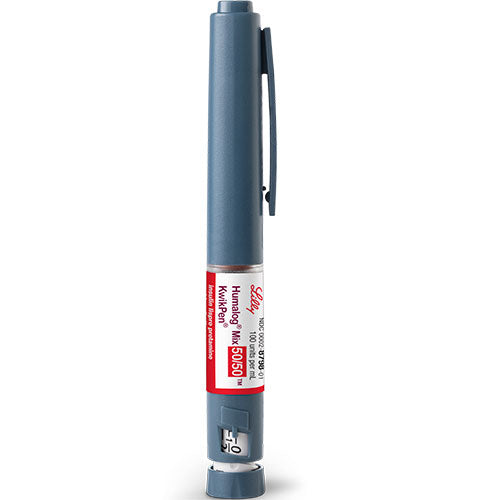 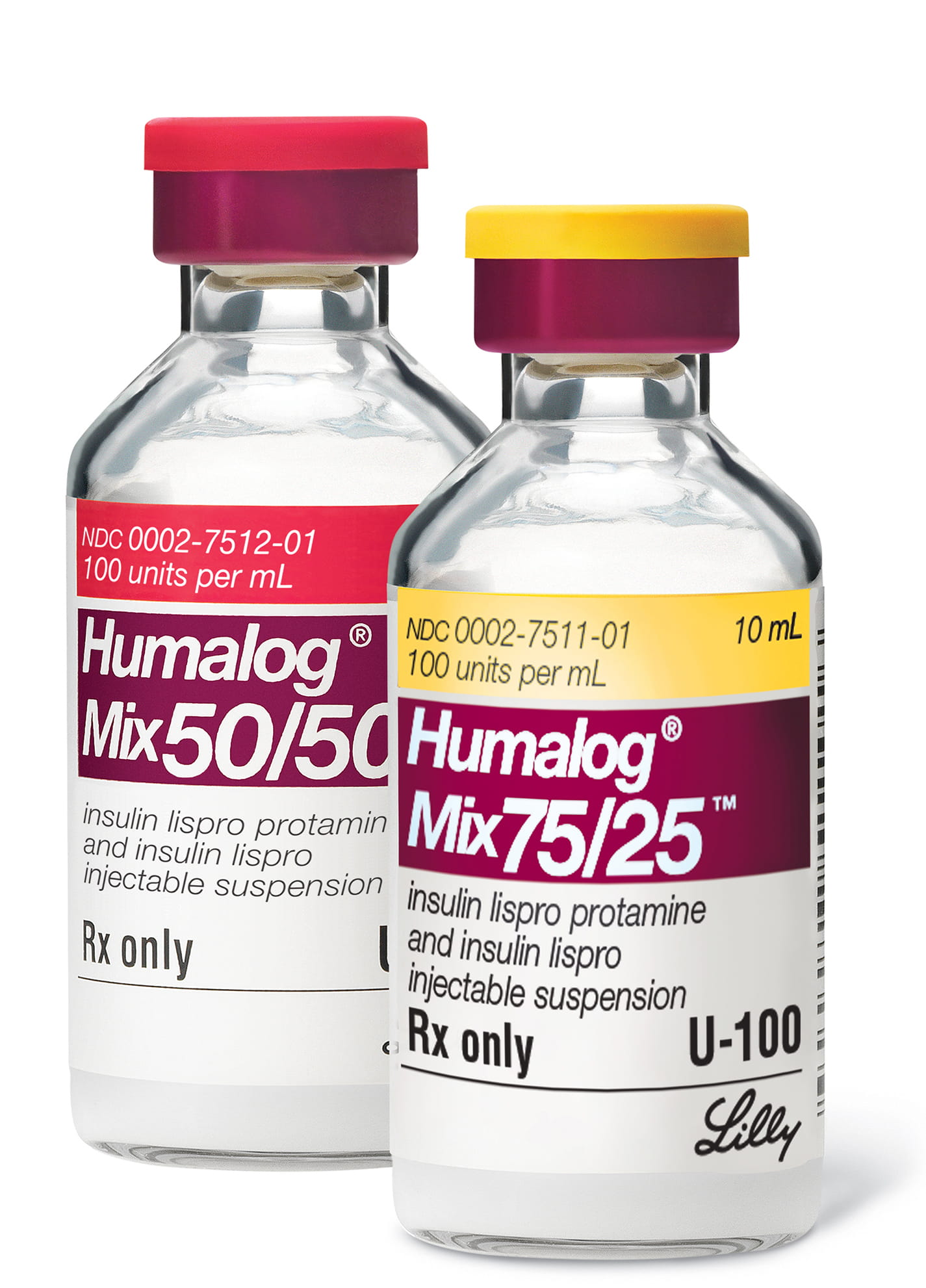 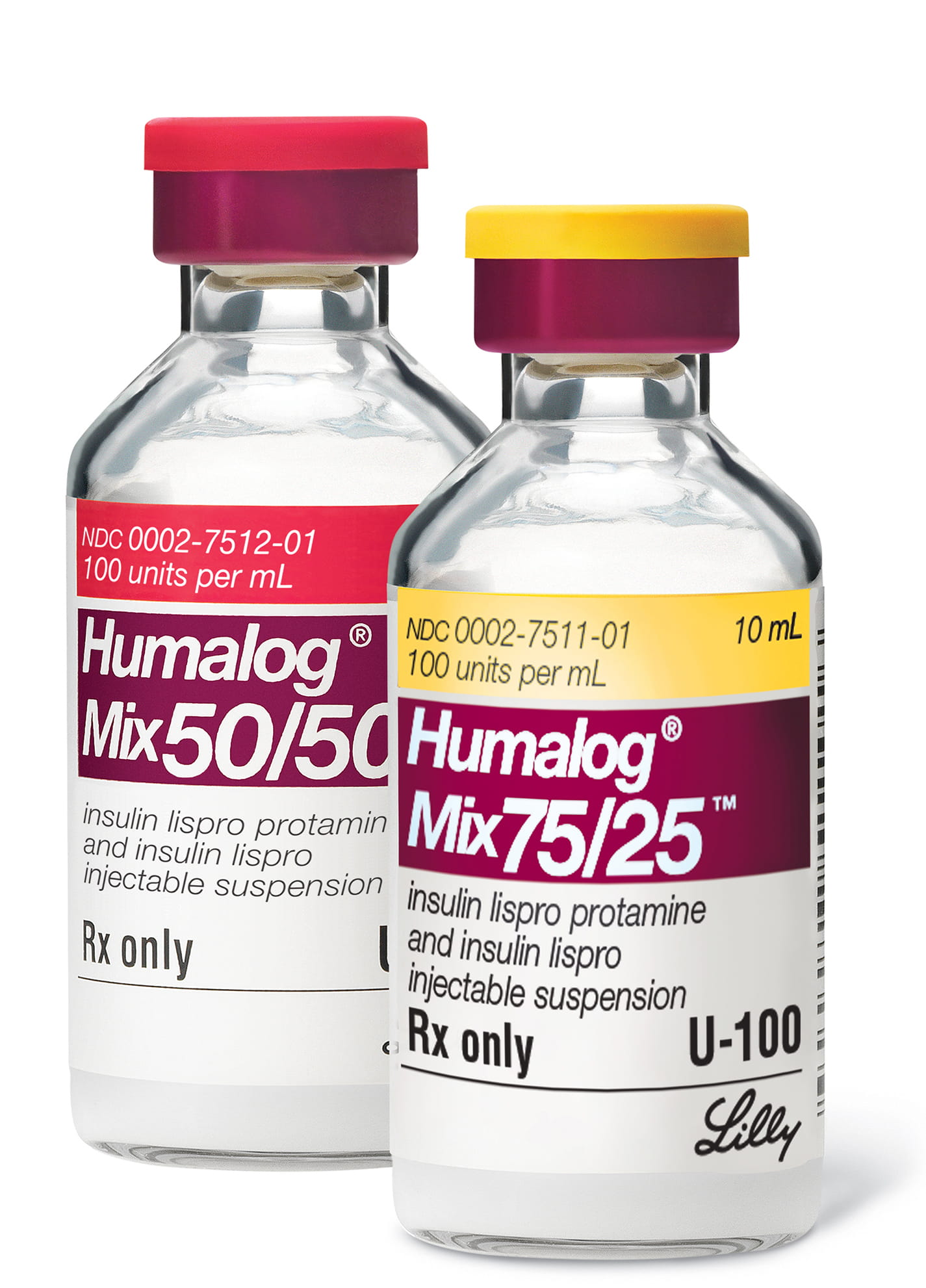 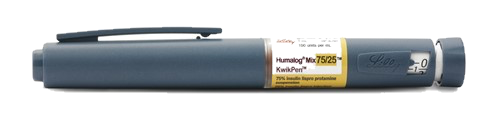 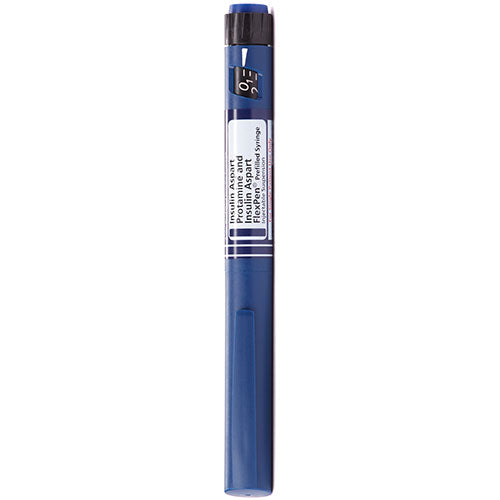 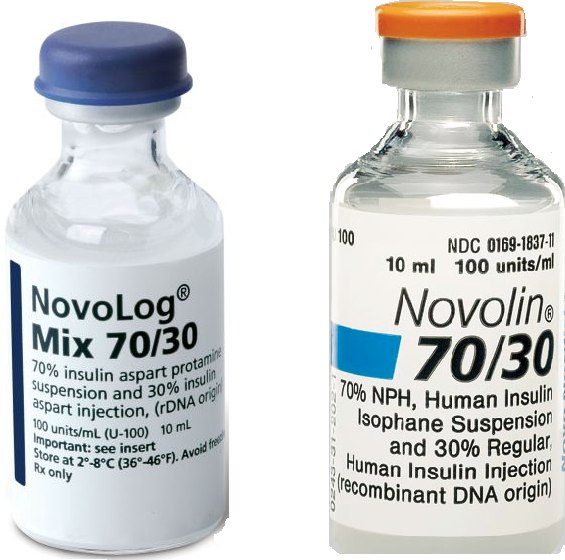 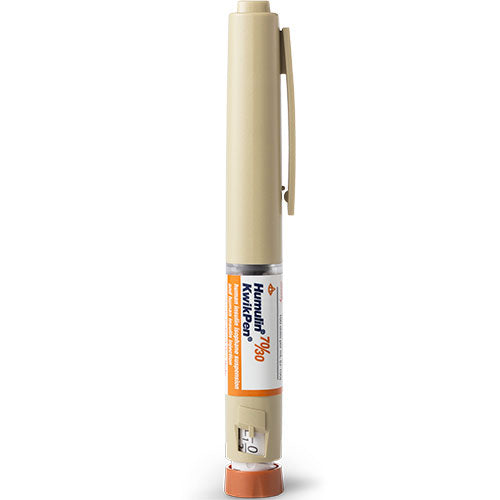 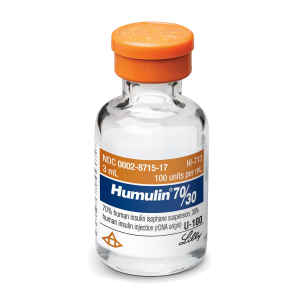 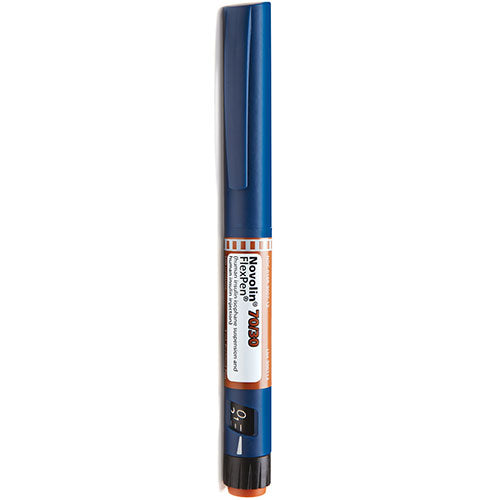 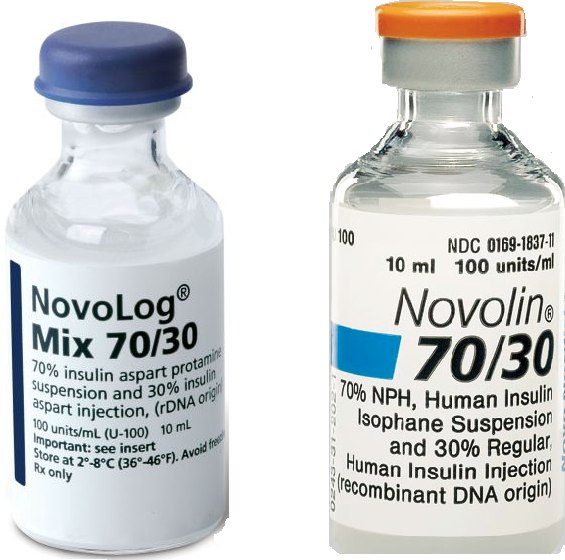 Source: Pyrls, ADA Consumer Guide, Clinical Pharmacology
31
OBJECTIVE 3: LOCATE
RESOURCES FOR PATIENTS
RESOURCES FOR HEALTHCARE PROVIDERS
32
PATIENT RESOURCES
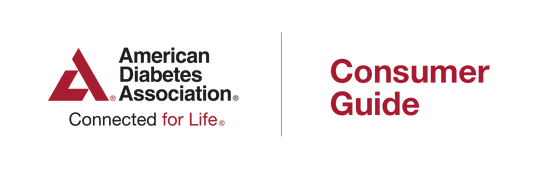 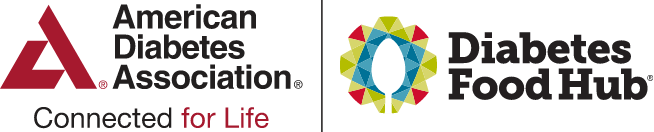 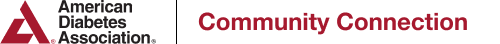 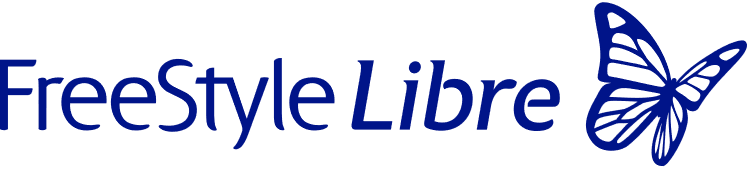 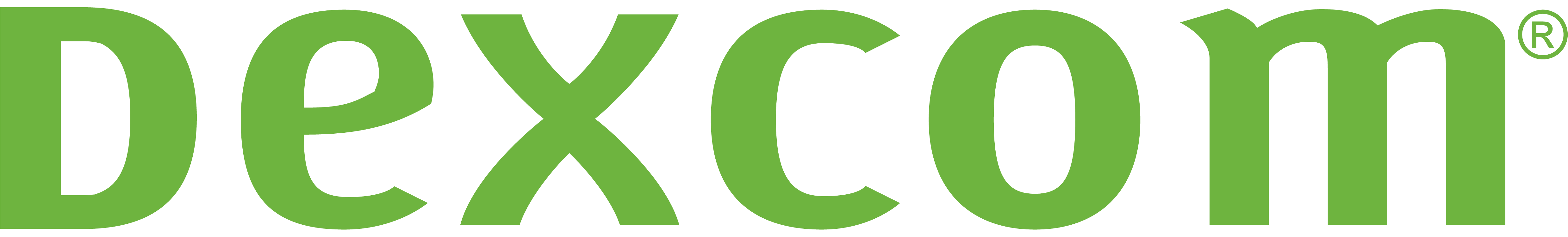 SUPPORT FORM
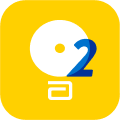 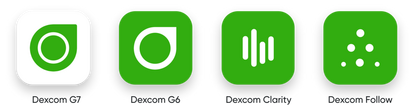 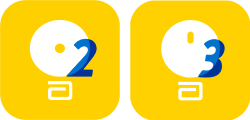 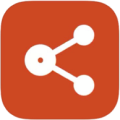 SUPPORT FORM
FREE G6 PATCHES
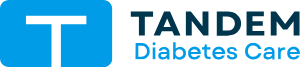 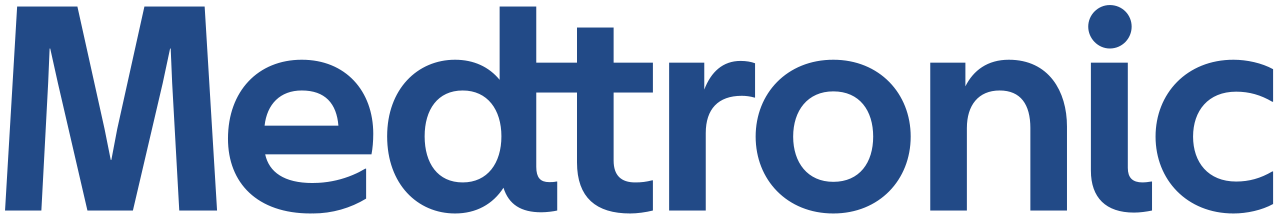 33
OBJECTIVE 3: LOCATE
RESOURCES FOR PATIENTS
RESOURCES FOR HEALTHCARE PROVIDERS
34
HEALTHCARE PROVIDER RESOURCES
CGMs:
Dexcom:
User guides: G6 & G7
Trainings
Freestyle Libre:
User guides & Training:
Libre 2
Libre 3
Guardian:
User guide
Training
Insulin Pumps:
Medtronic:
User guides
Trainings & Webinars
Omnipod:
User guides & other handouts
Trainings
Compatible phones
Tandem:
User guides & Resources
Trainings
35
REFERENCES
Medtronic – The Basics of Insulin Pump Therapy.
ADA Consumer Guide
Danatech
DiabetesWise Pro – Device Library
American Diabetes Association Standards of Care 2024 – 6. Glycemic Goals and Hypoglycemia
American Diabetes Association Standards of Care 2024 – 9. Pharmacologic Approaches to Glycemic Treatment
Pyrls Drug Information. Insulin Classes and Action Profiles.
Clinical Pharmacology Drug Information. Drug class overview: Insulins.
36